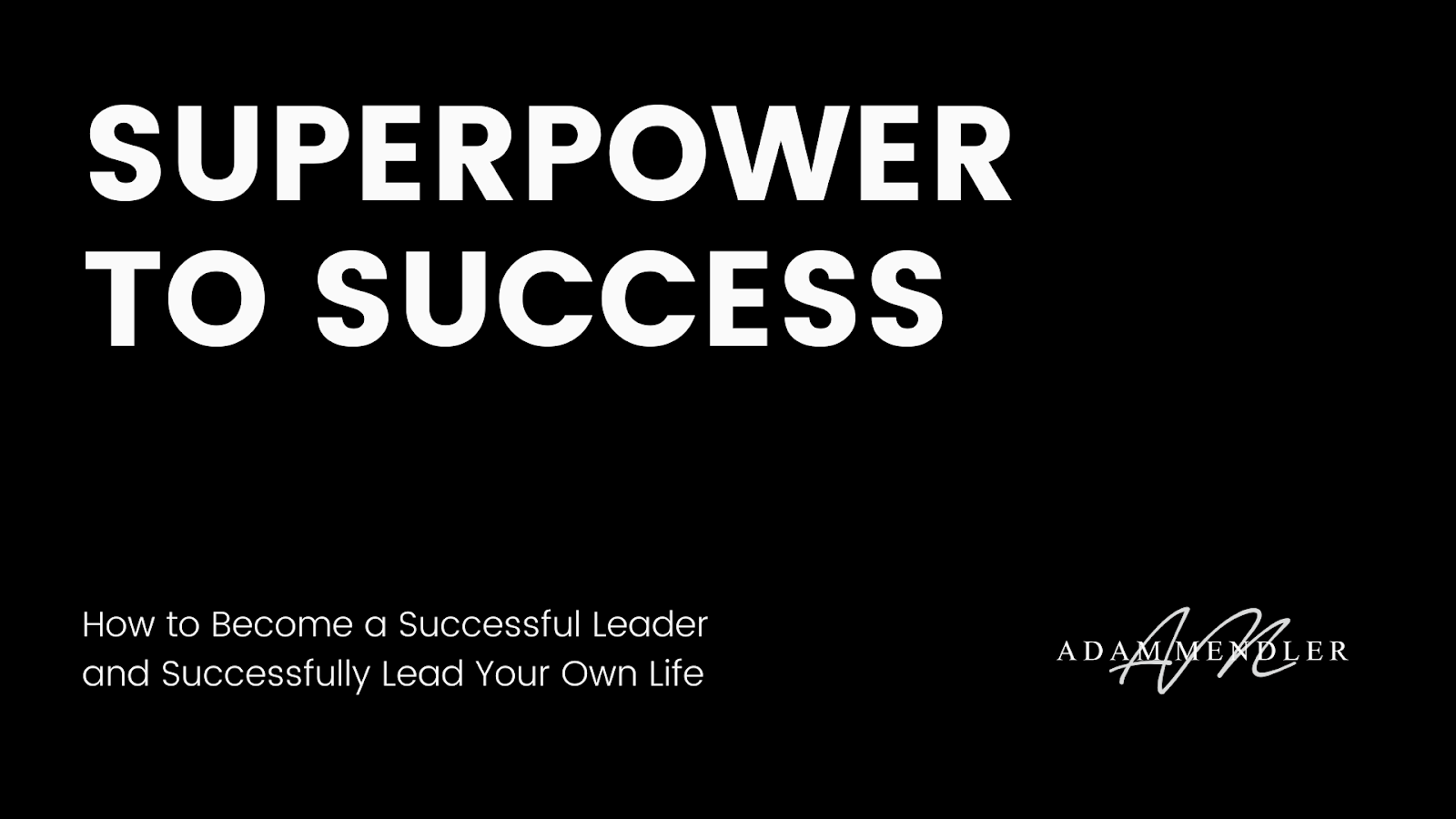 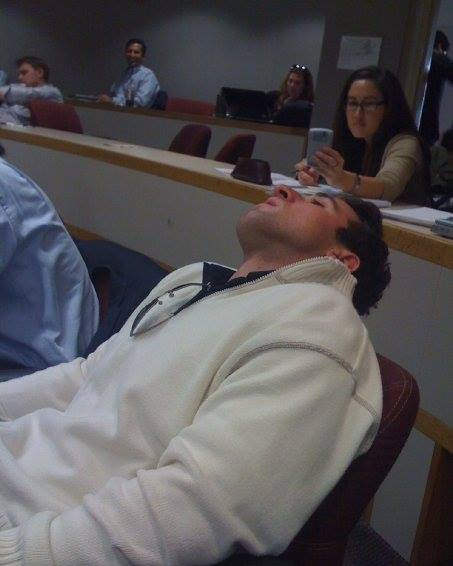 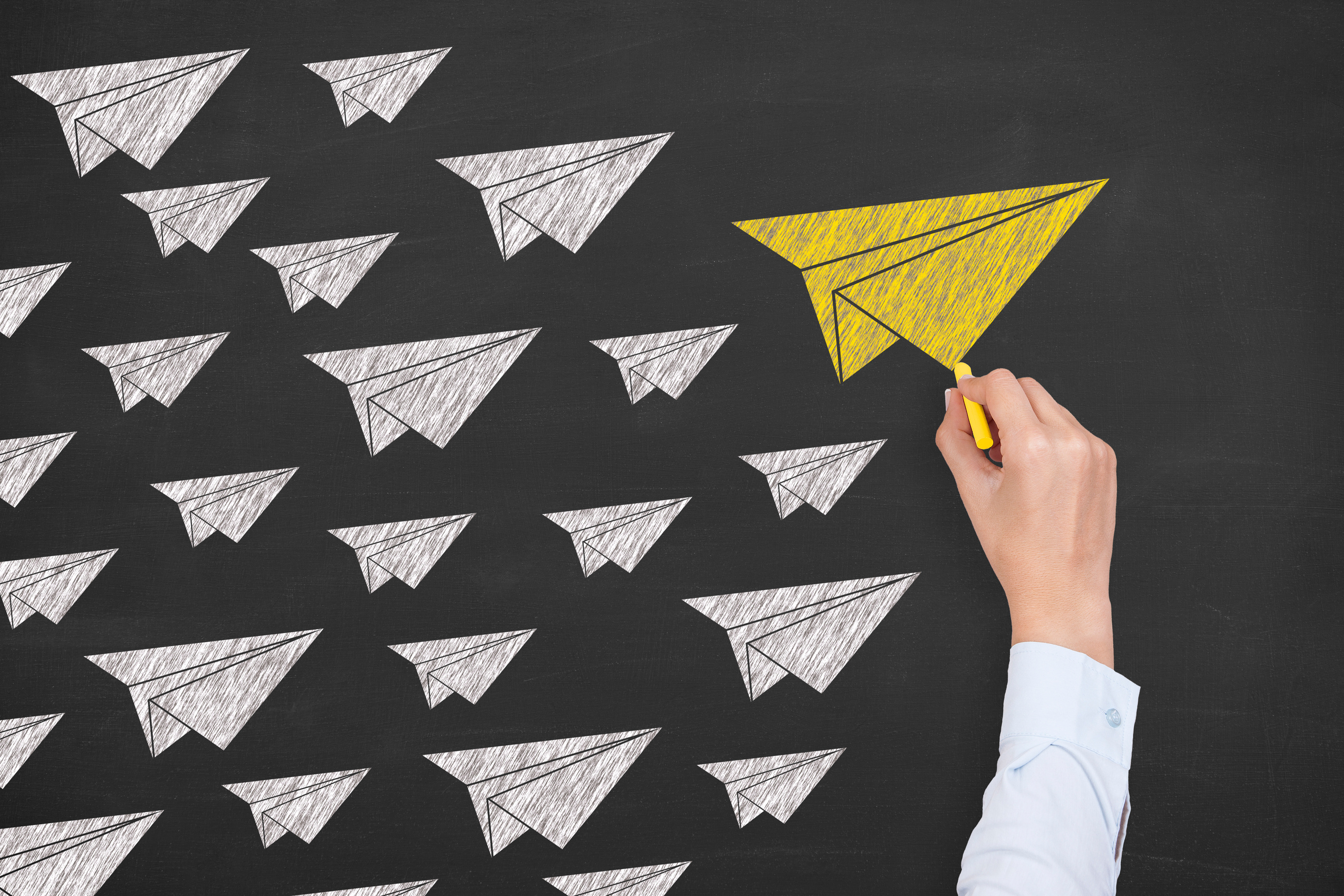 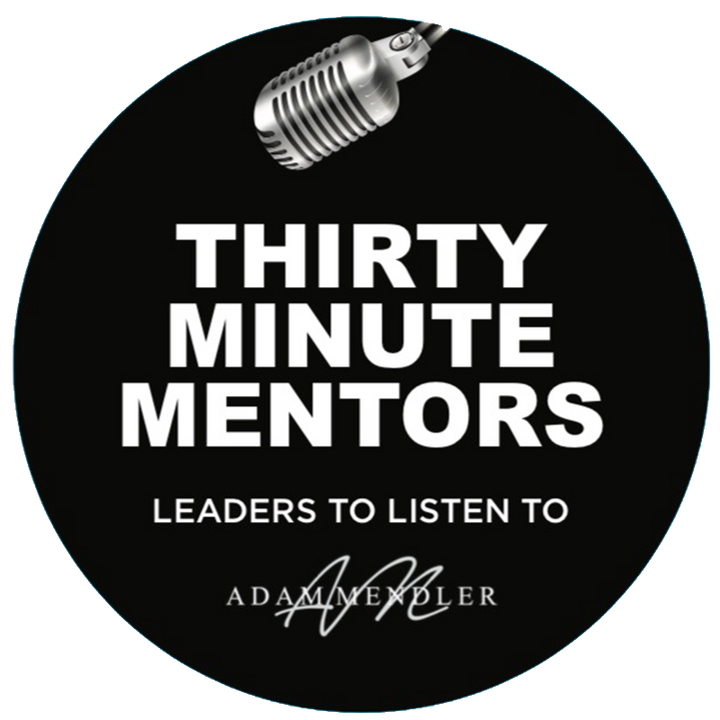 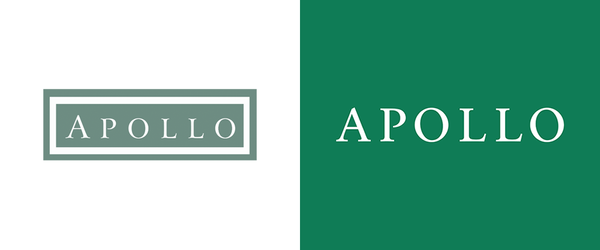 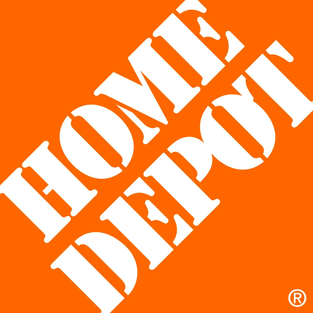 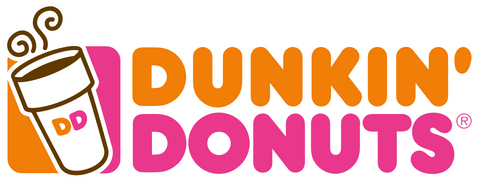 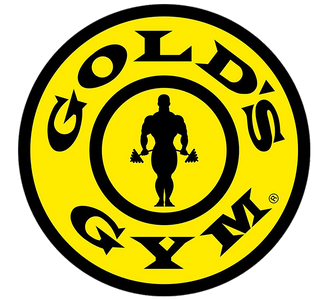 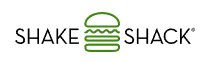 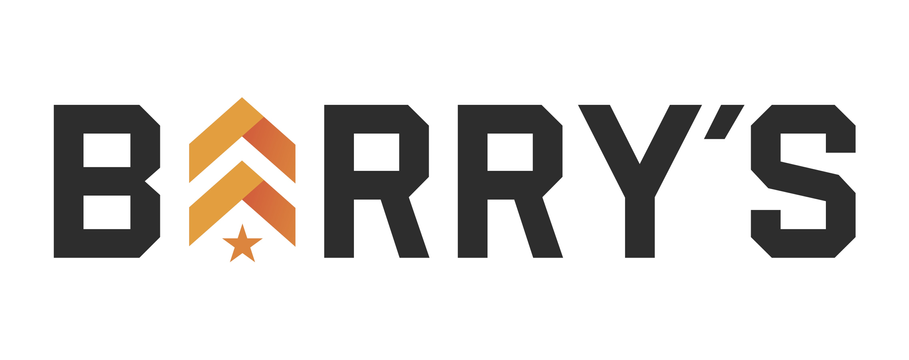 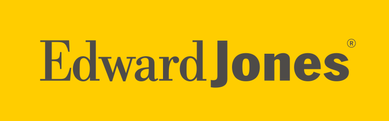 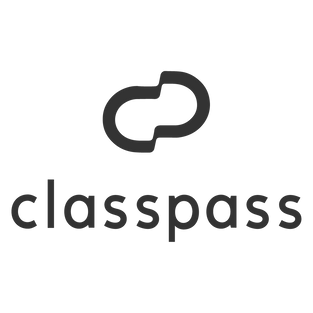 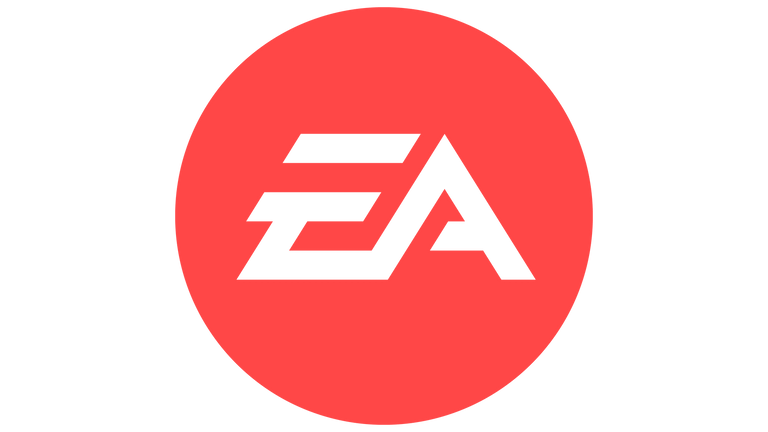 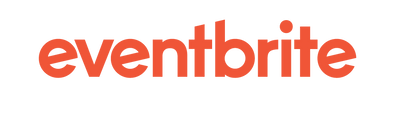 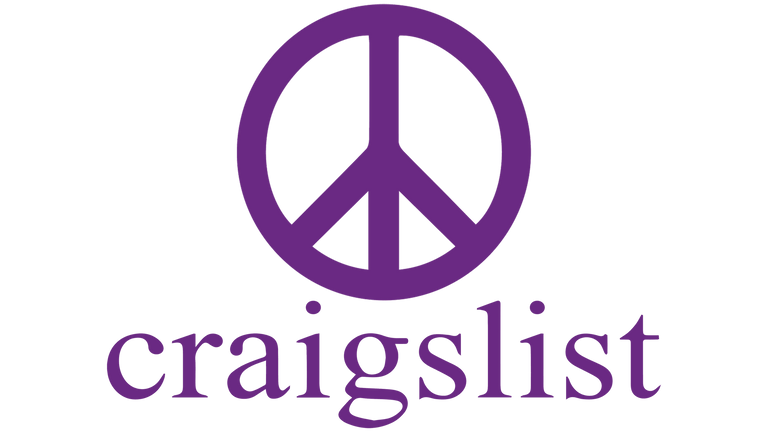 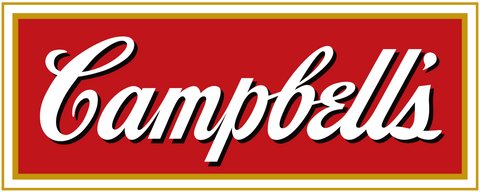 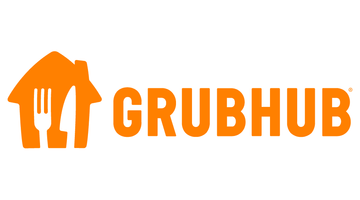 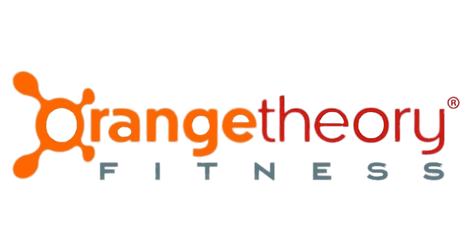 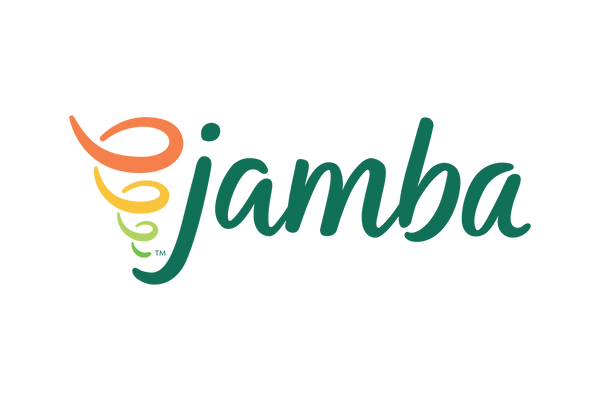 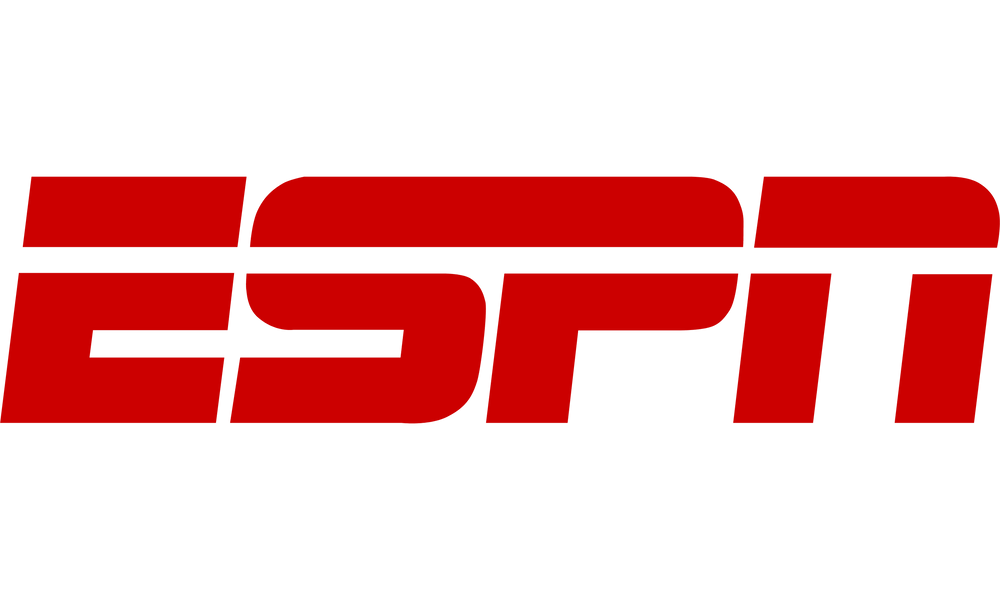 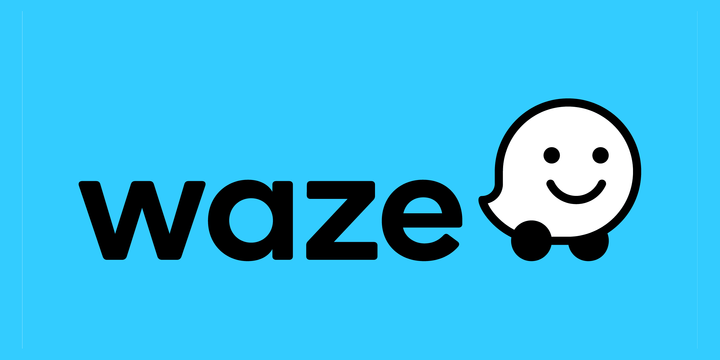 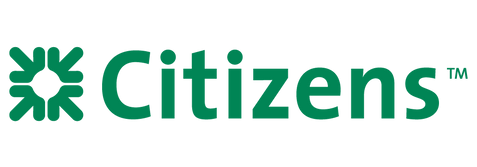 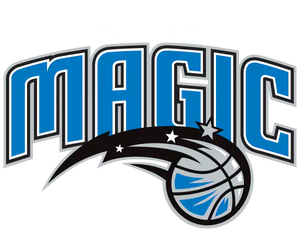 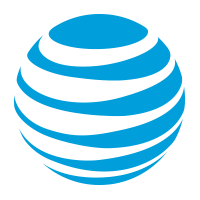 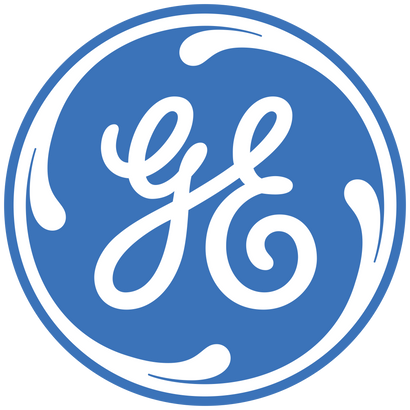 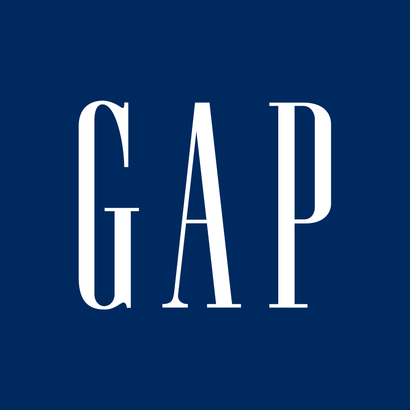 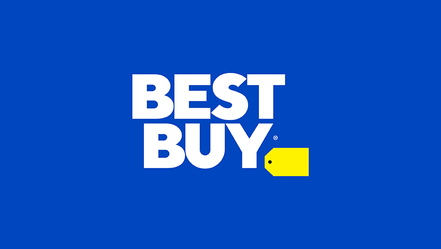 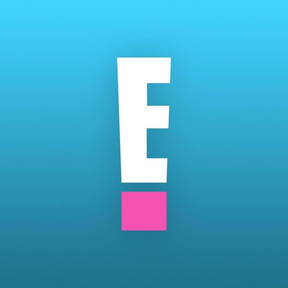 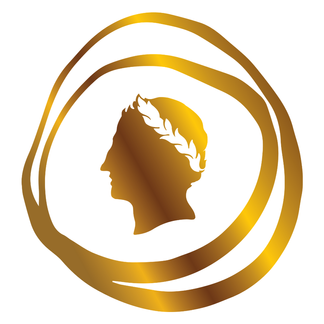 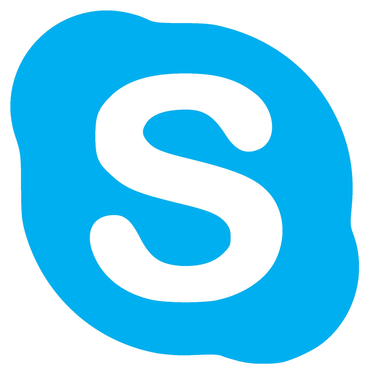 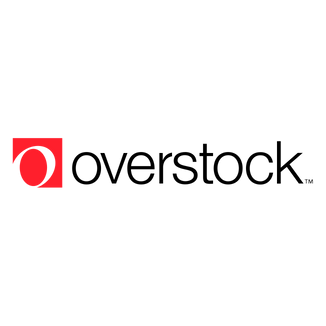 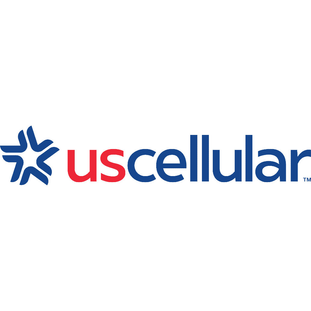 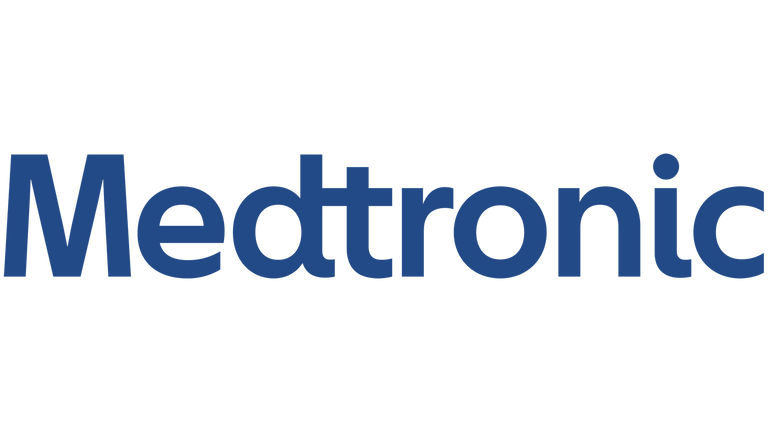 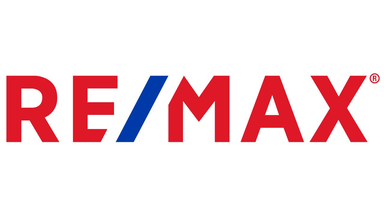 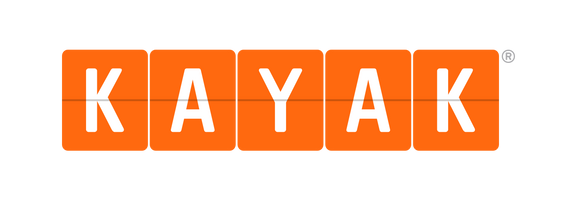 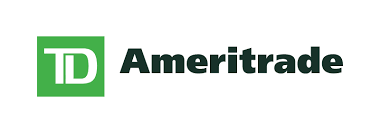 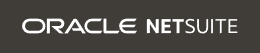 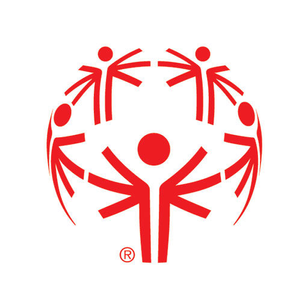 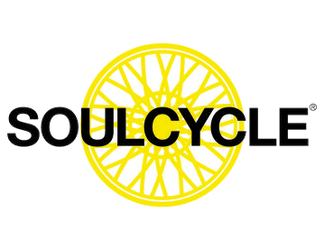 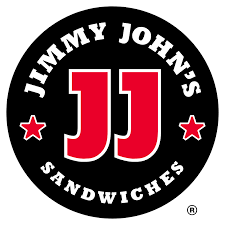 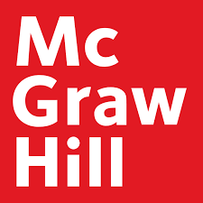 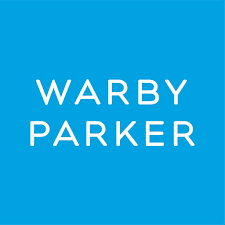 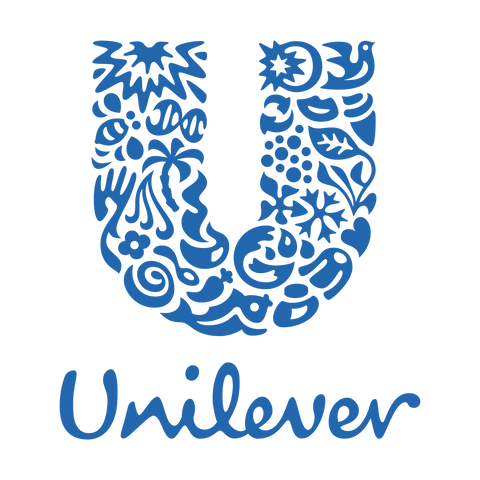 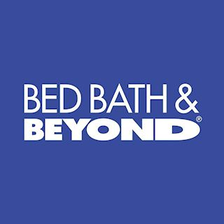 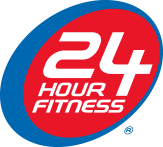 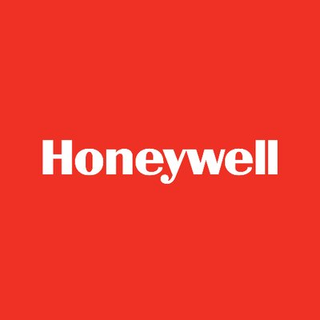 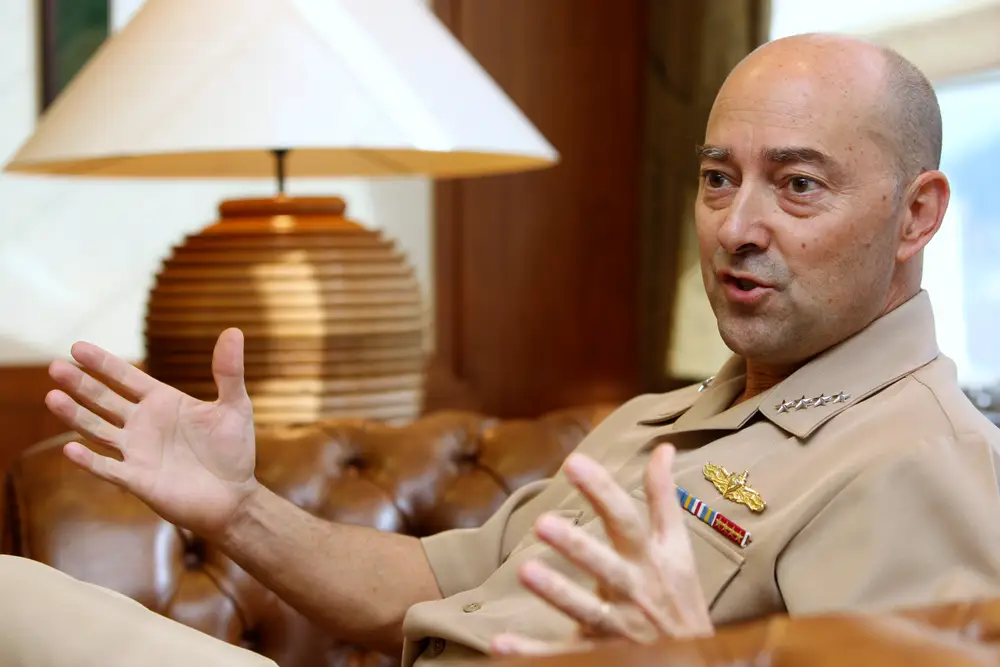 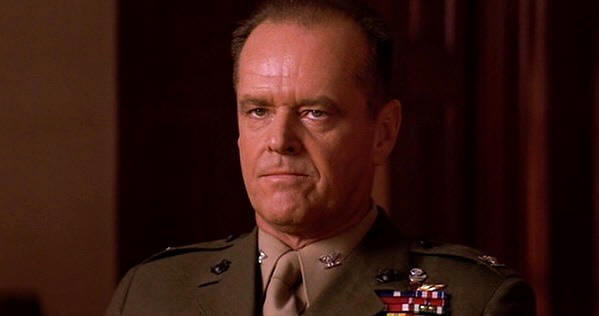 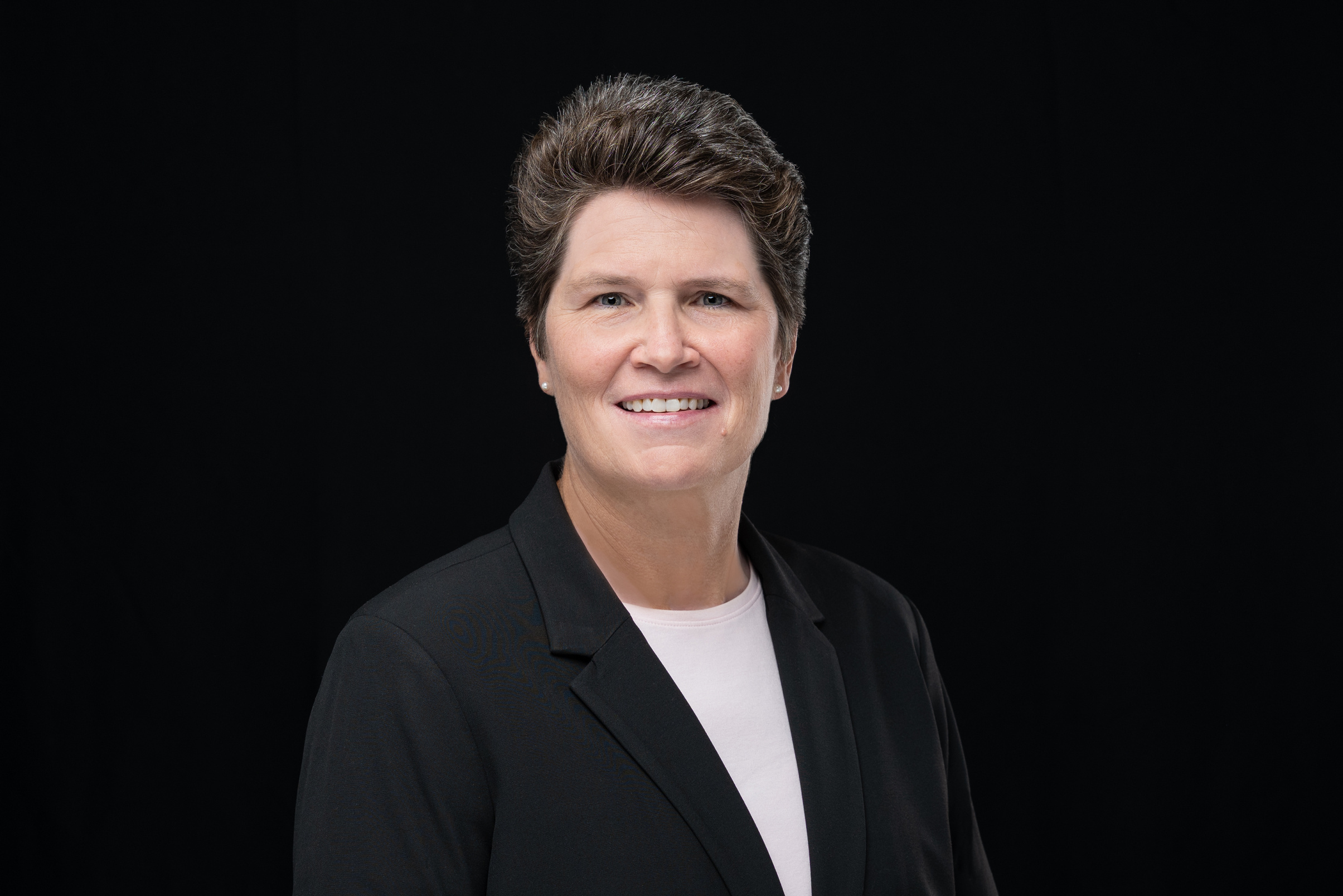 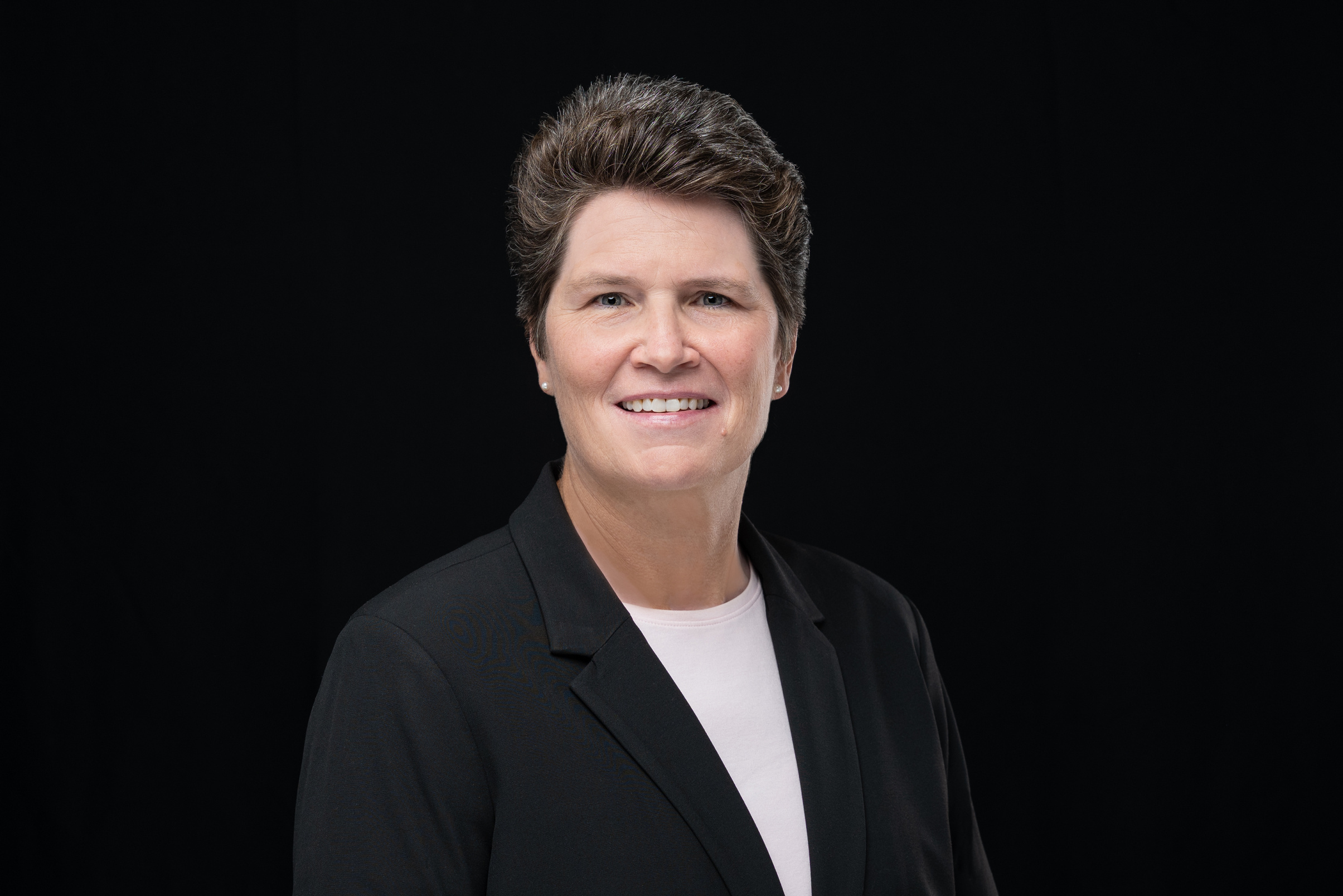 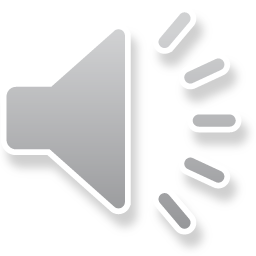 Vision
Flexibility
Self-Confidence
Self-Awareness
Empathy
Morality
Love of People
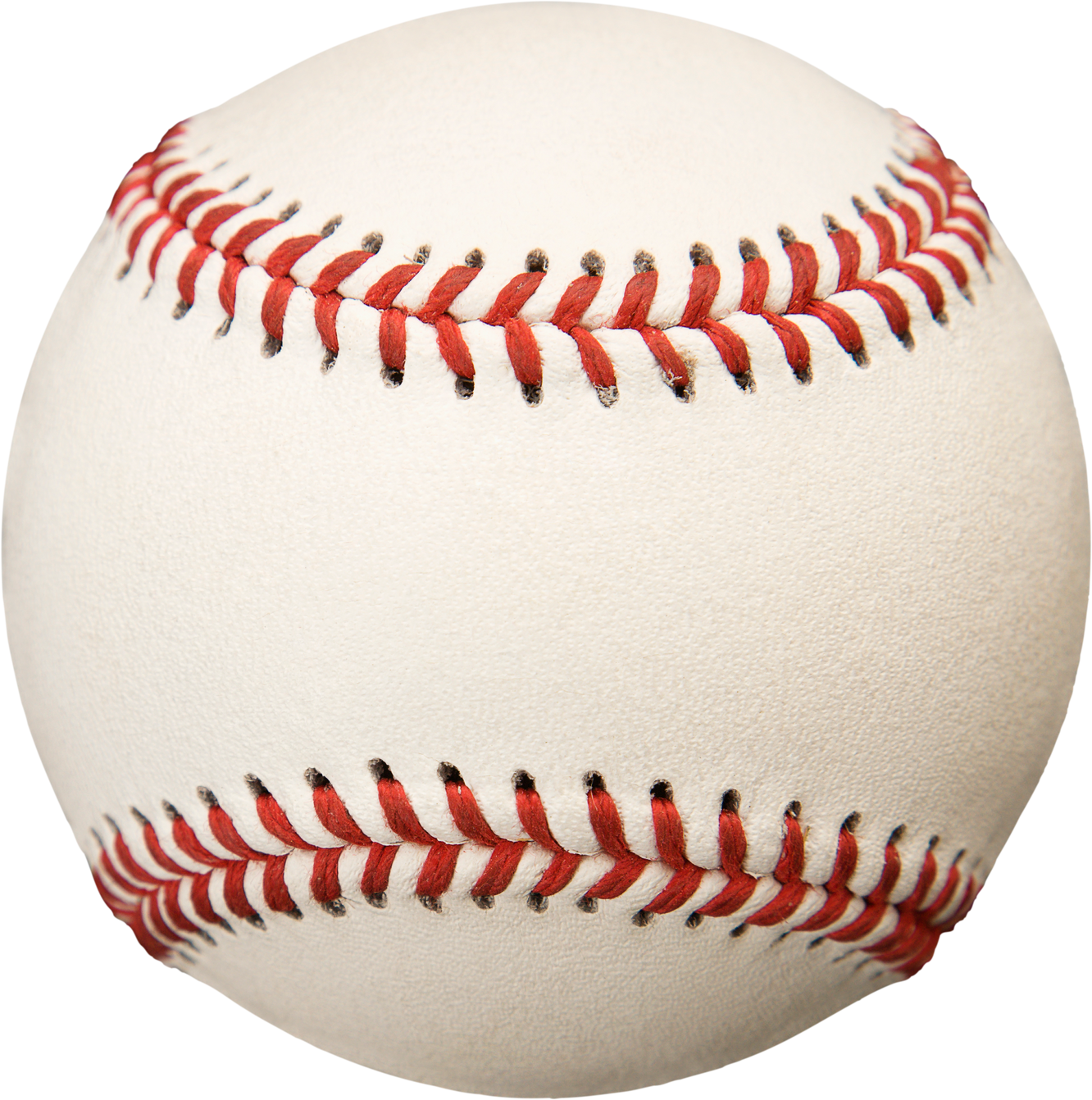 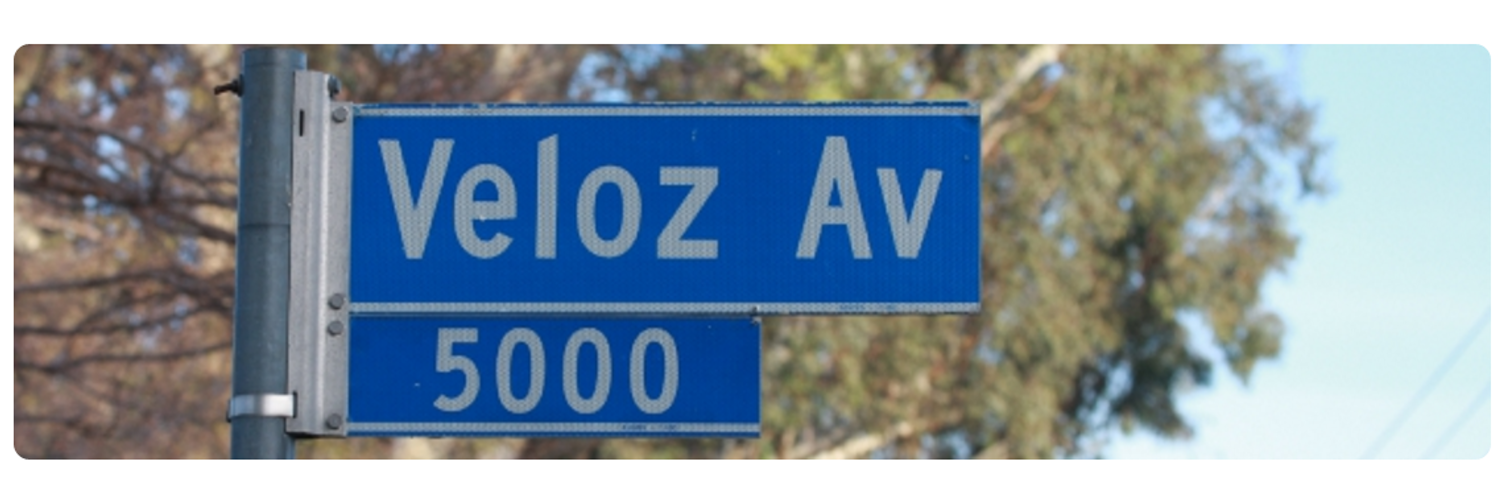 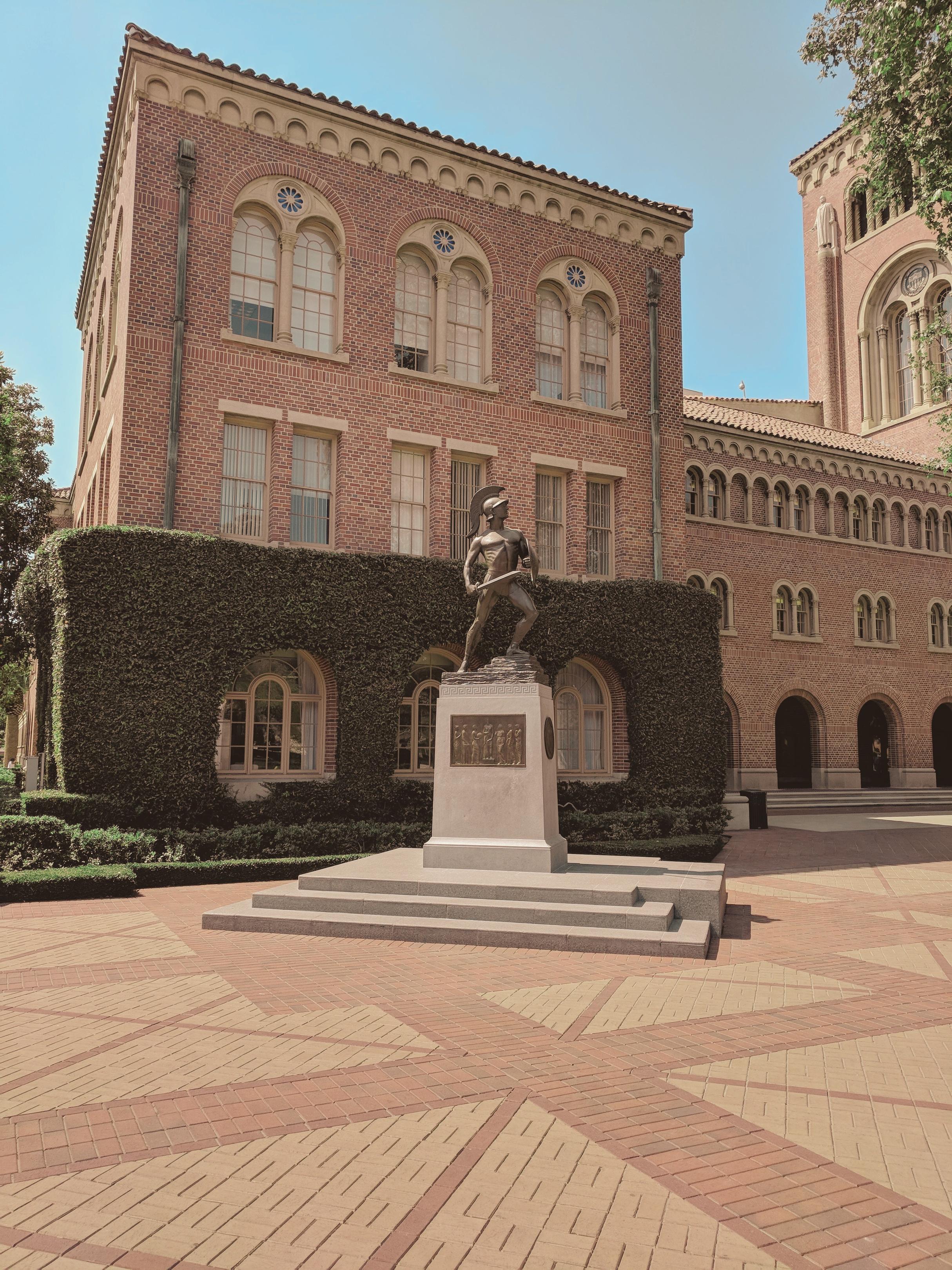 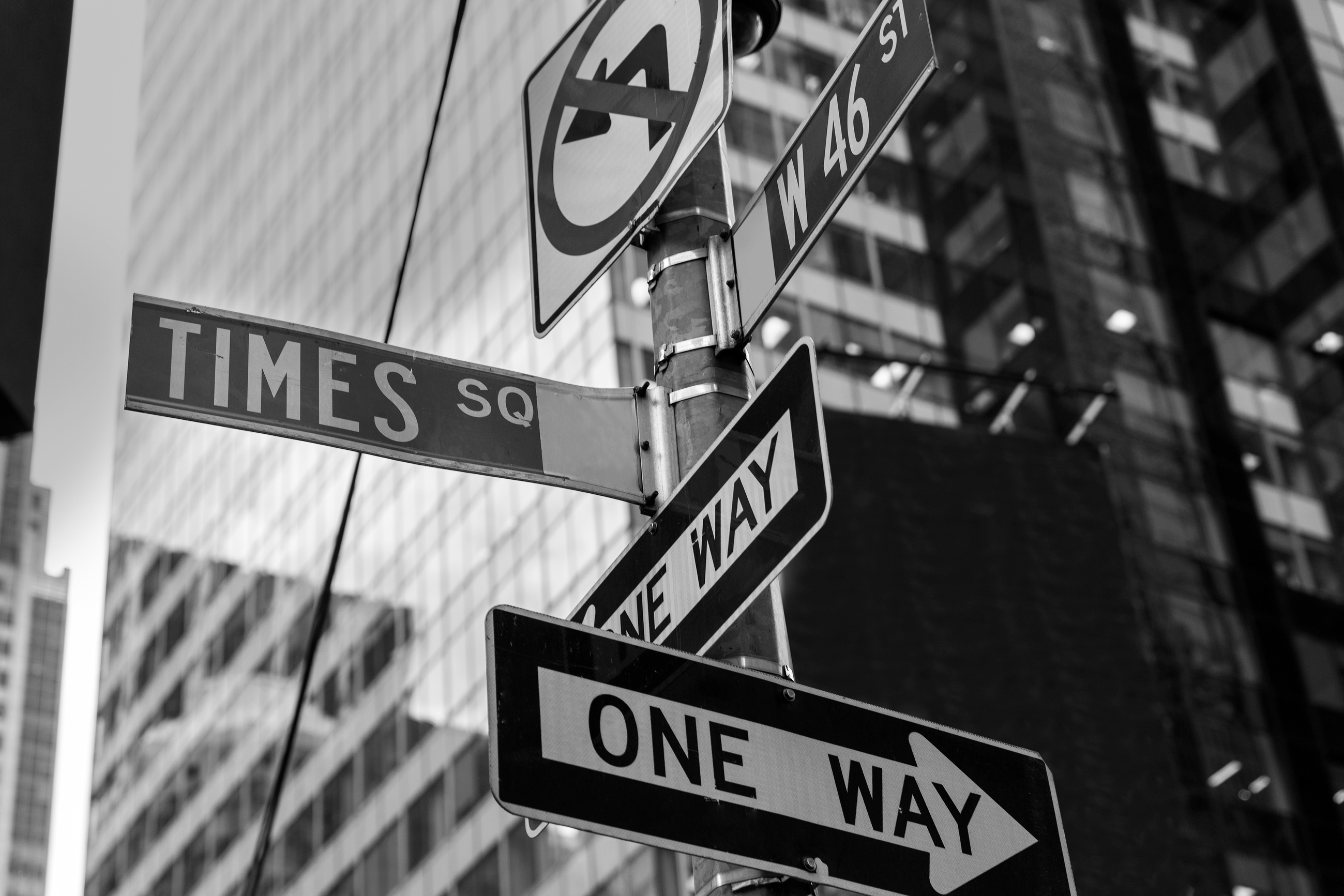 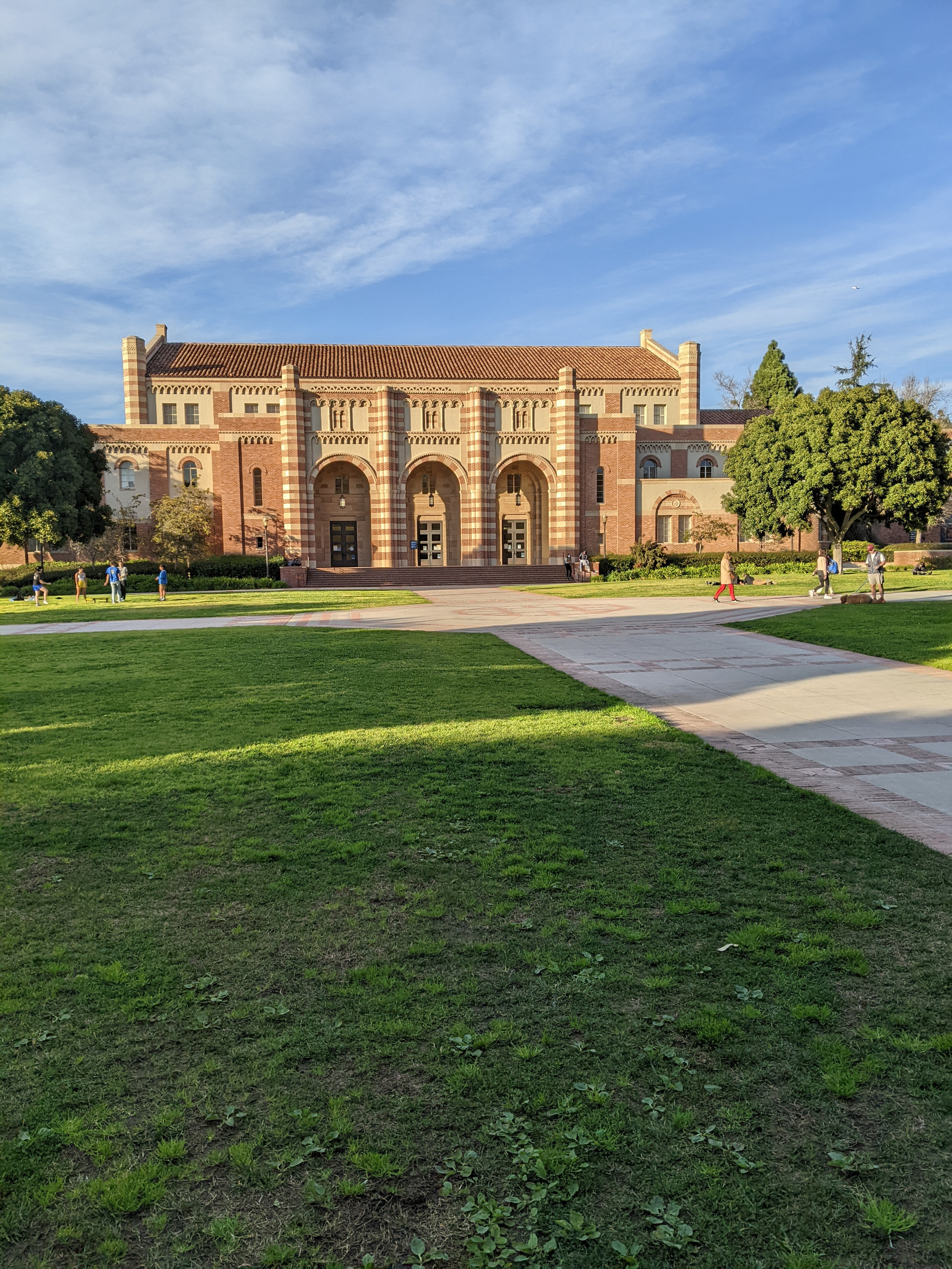 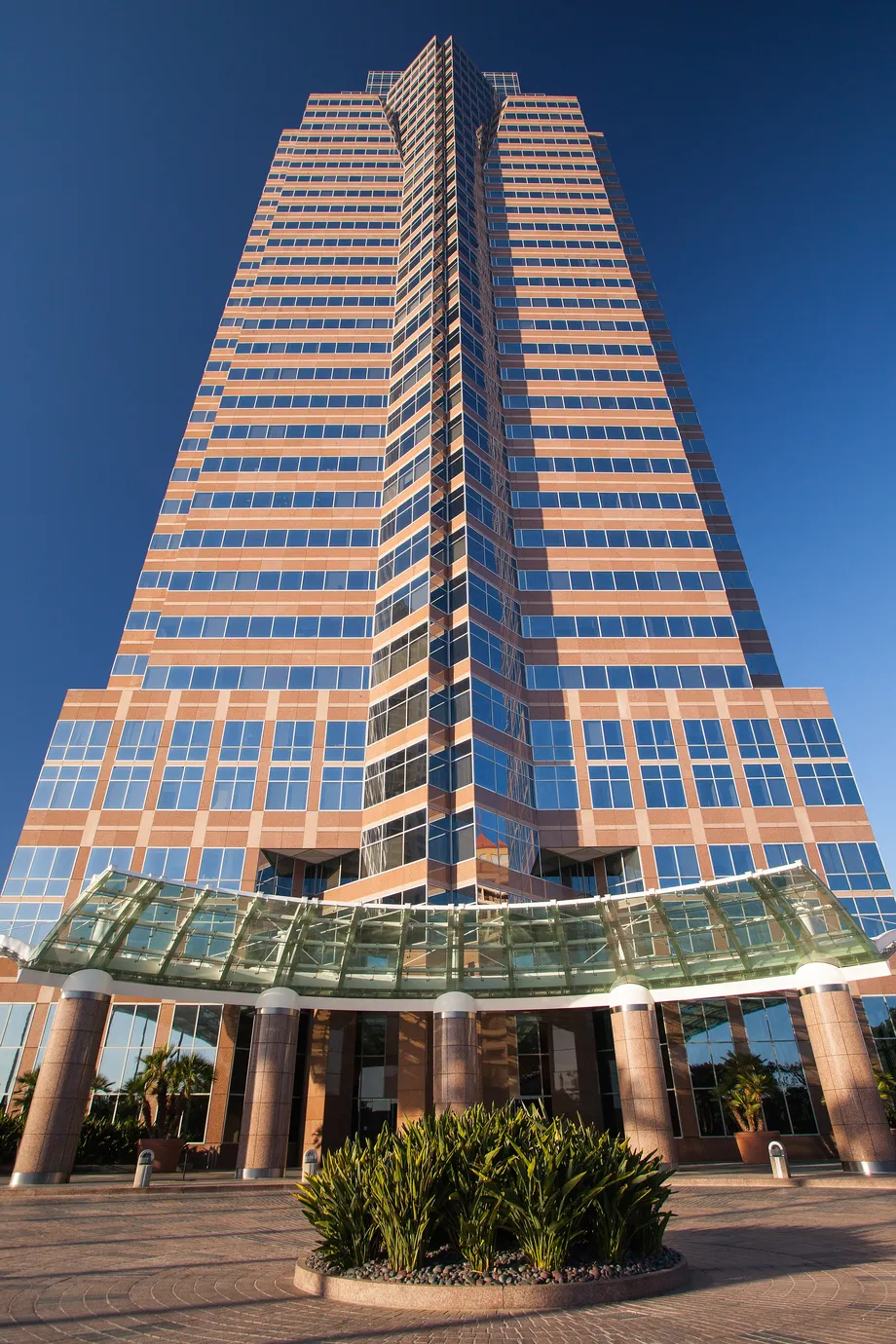 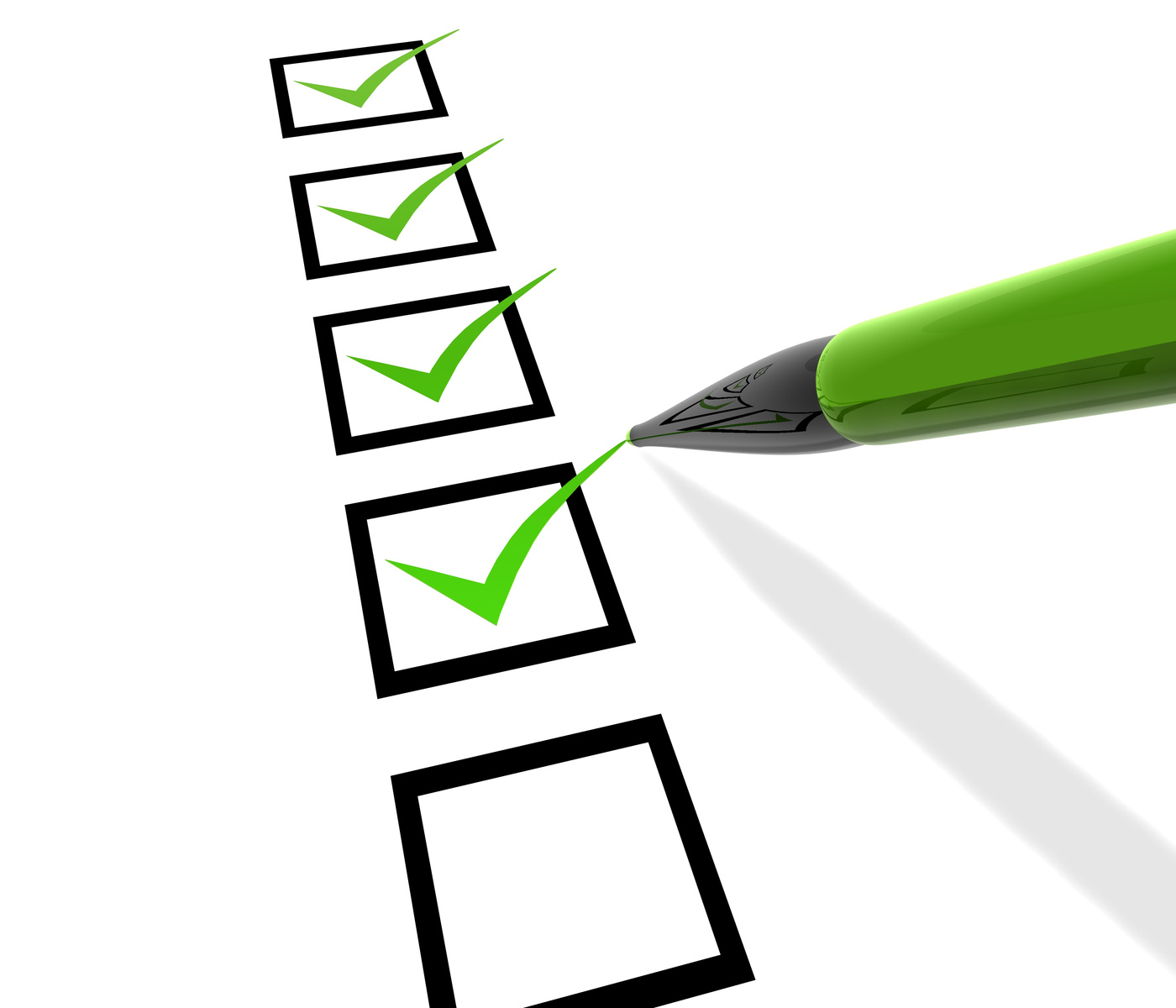 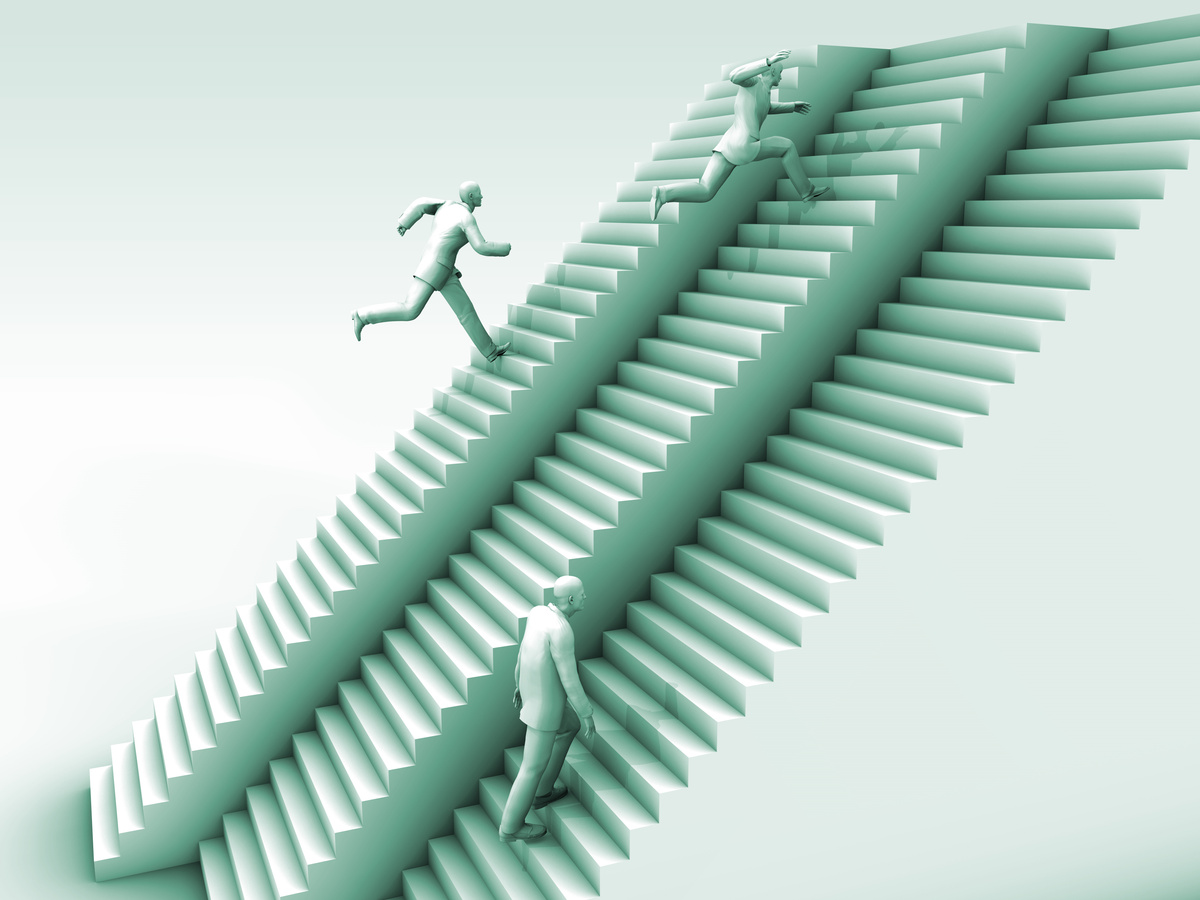 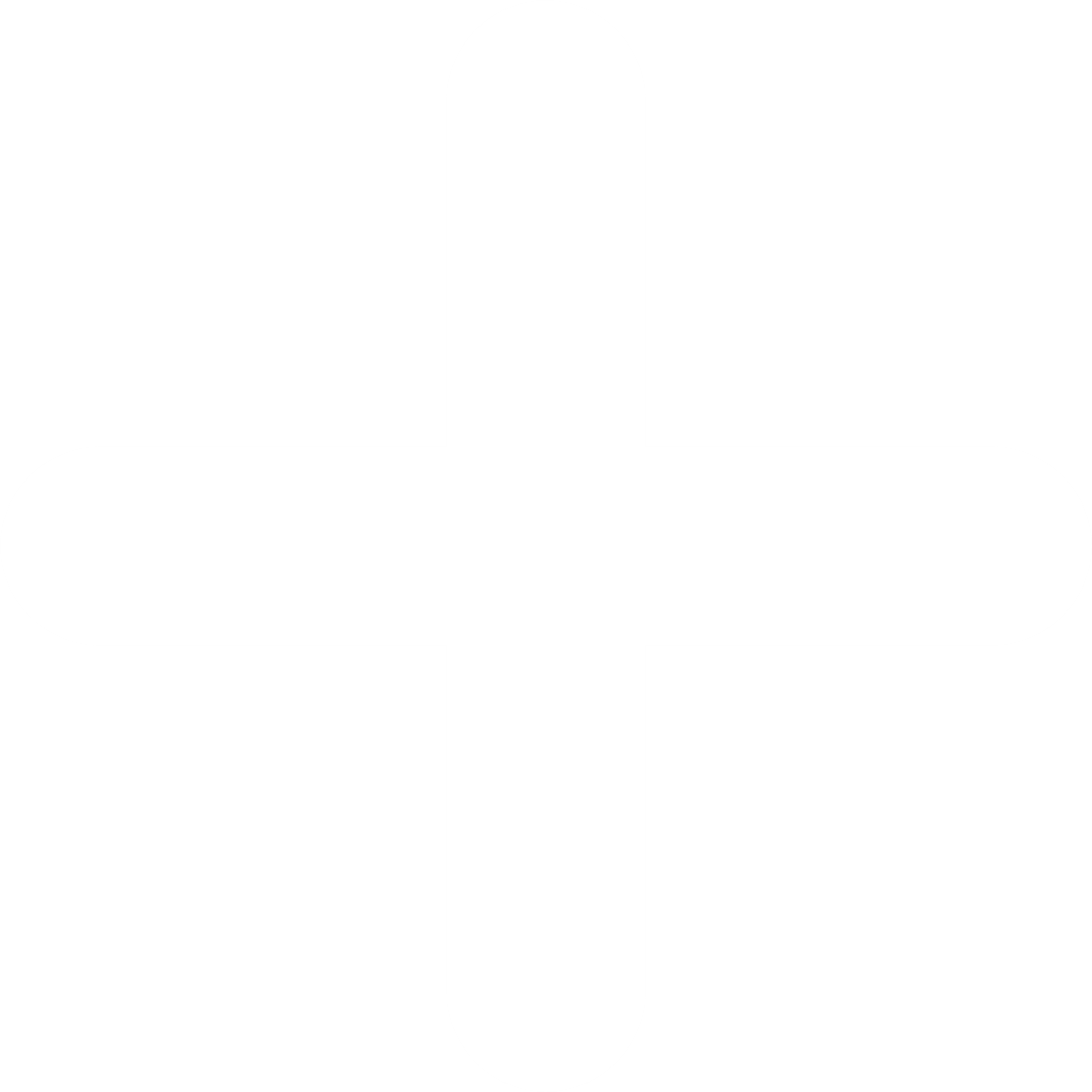 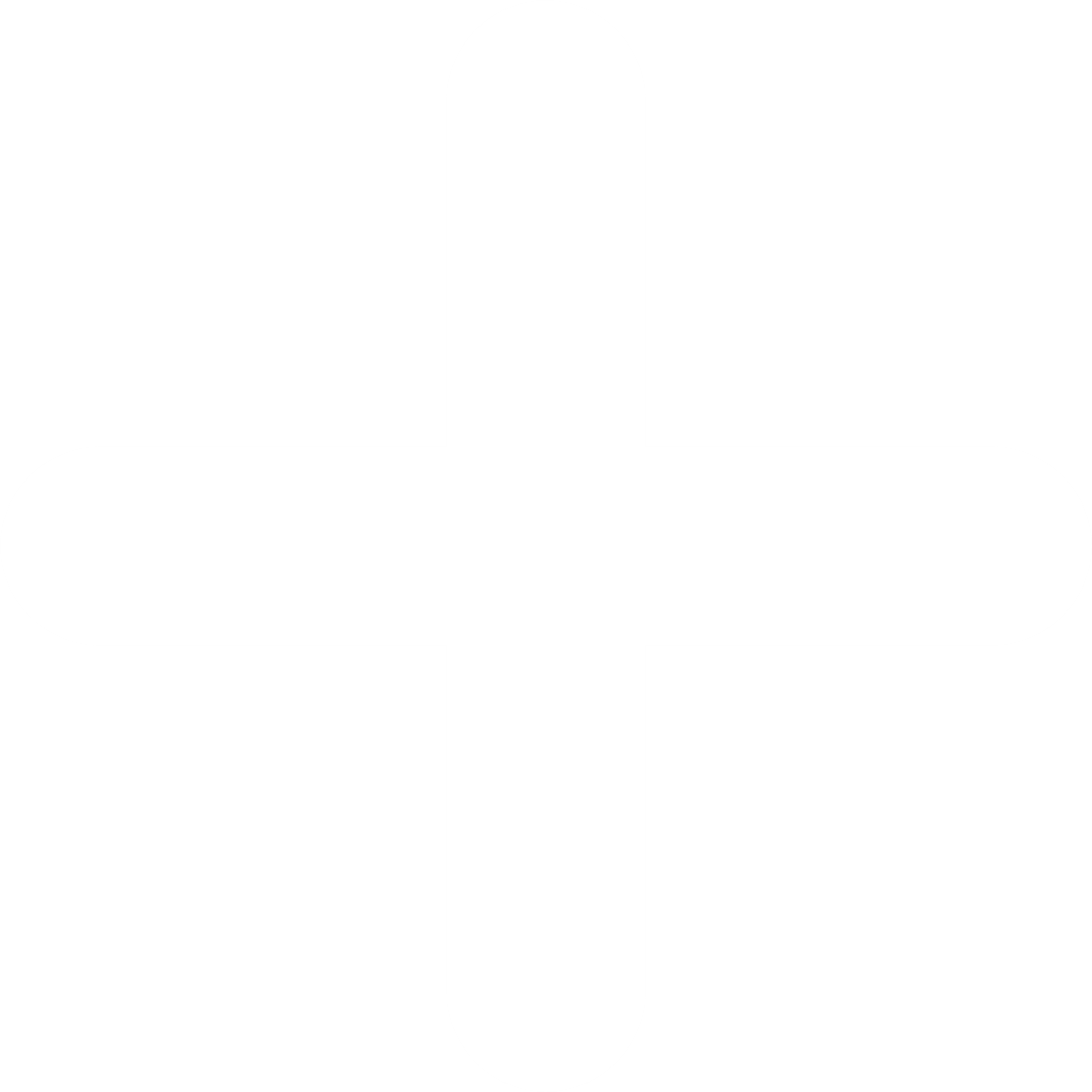 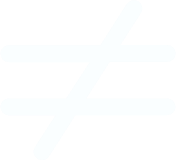 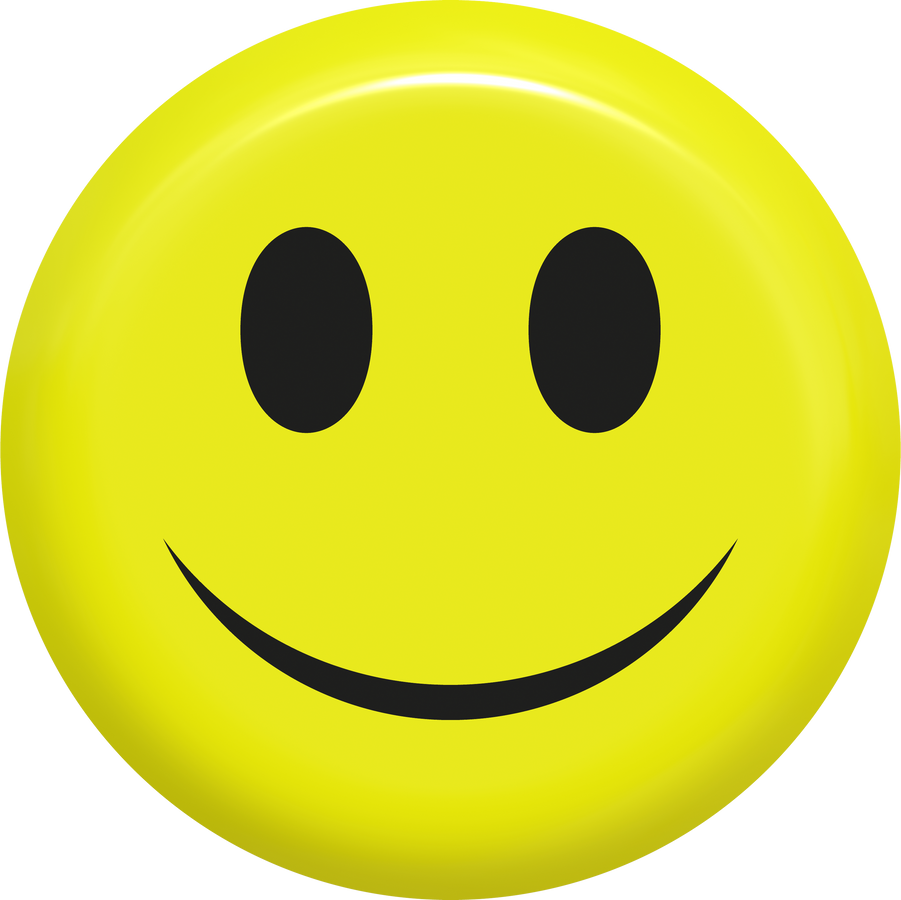 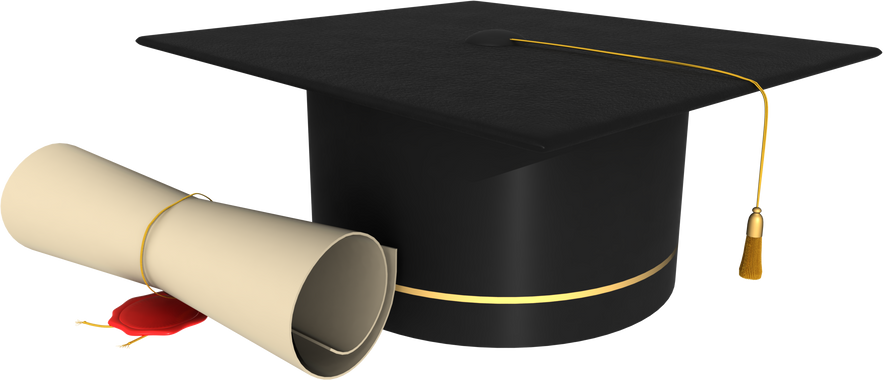 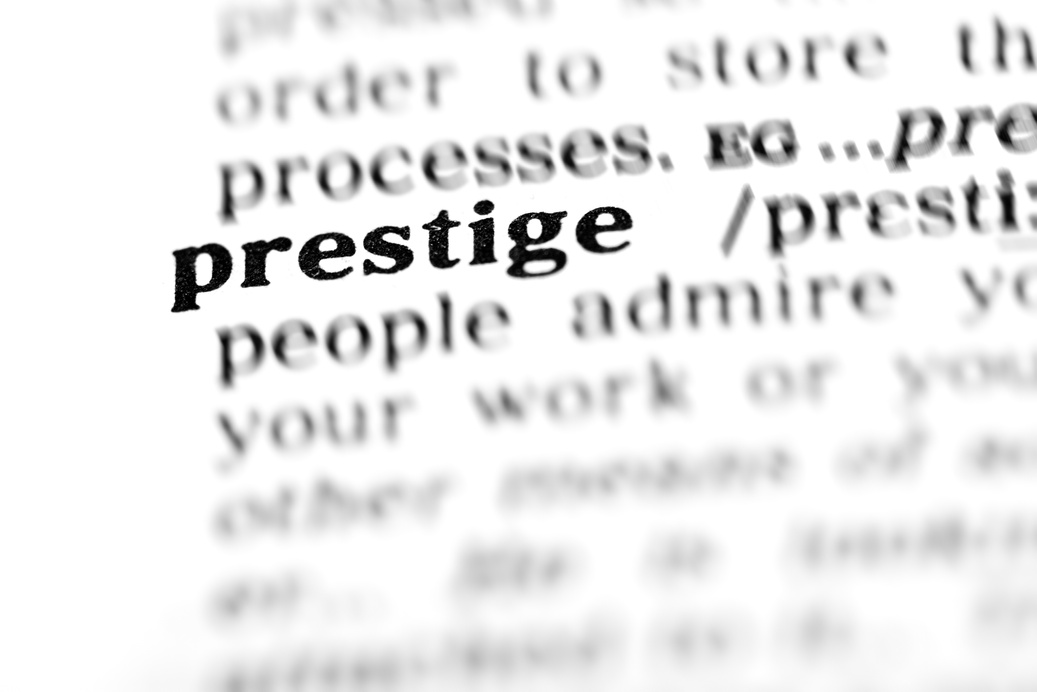 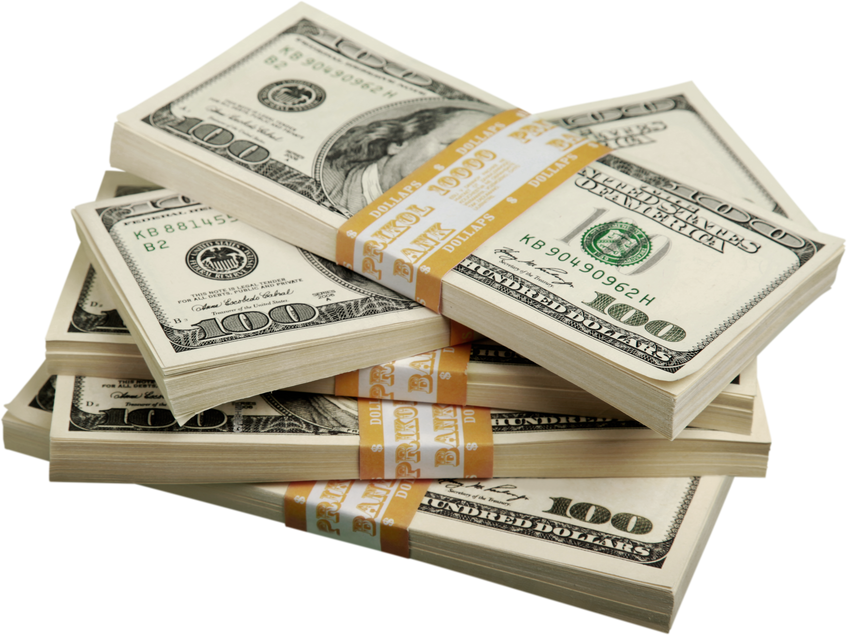 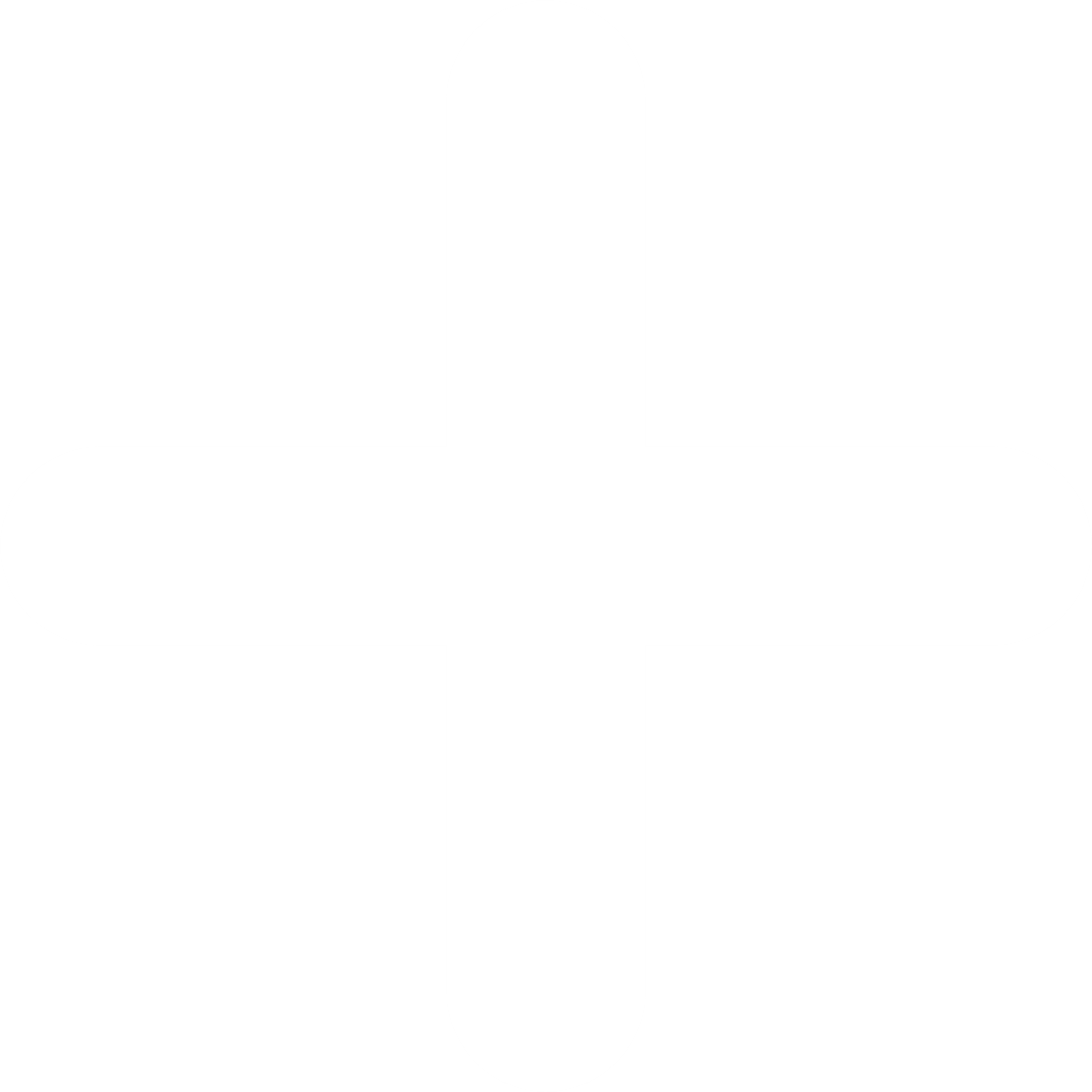 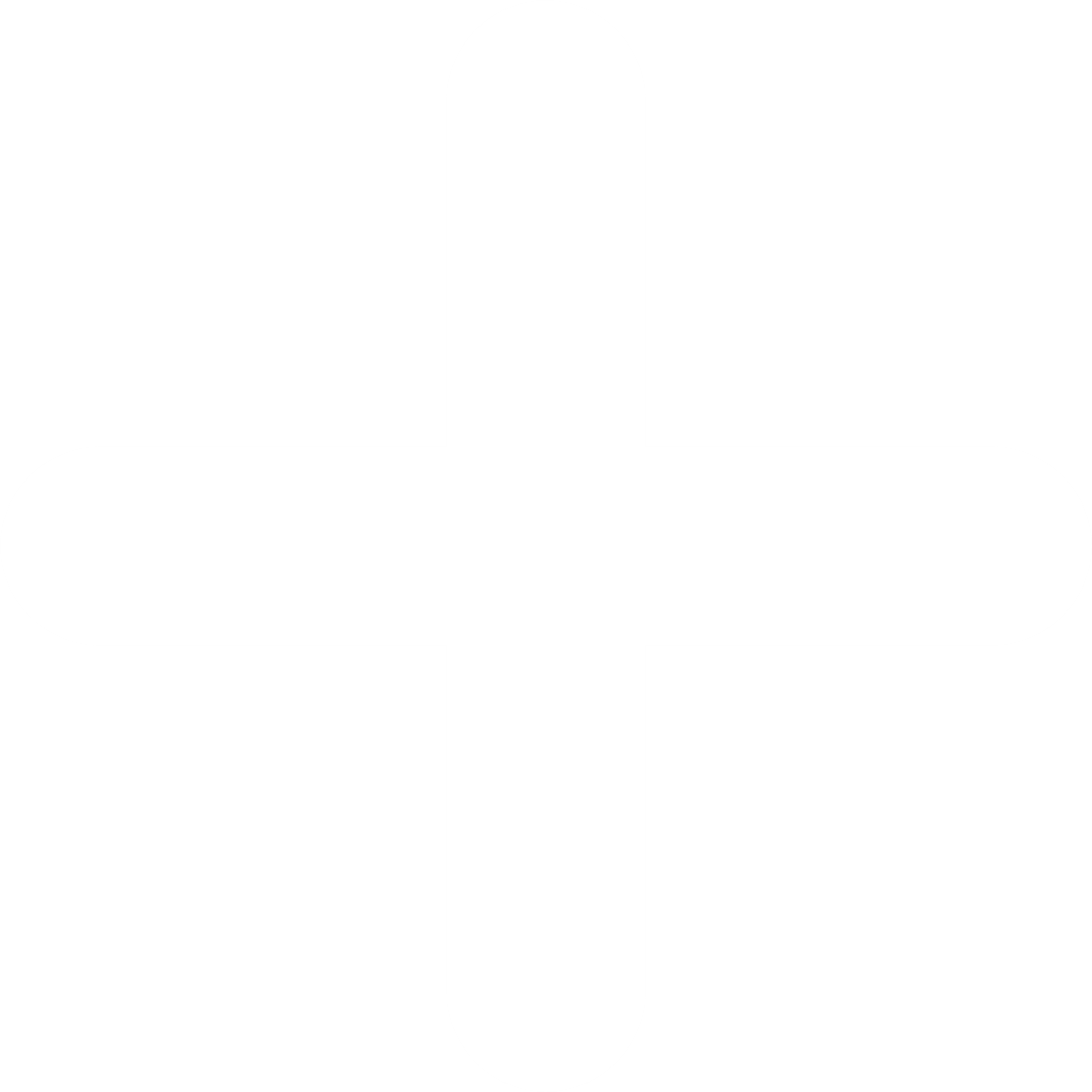 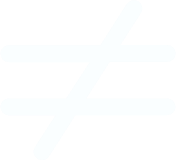 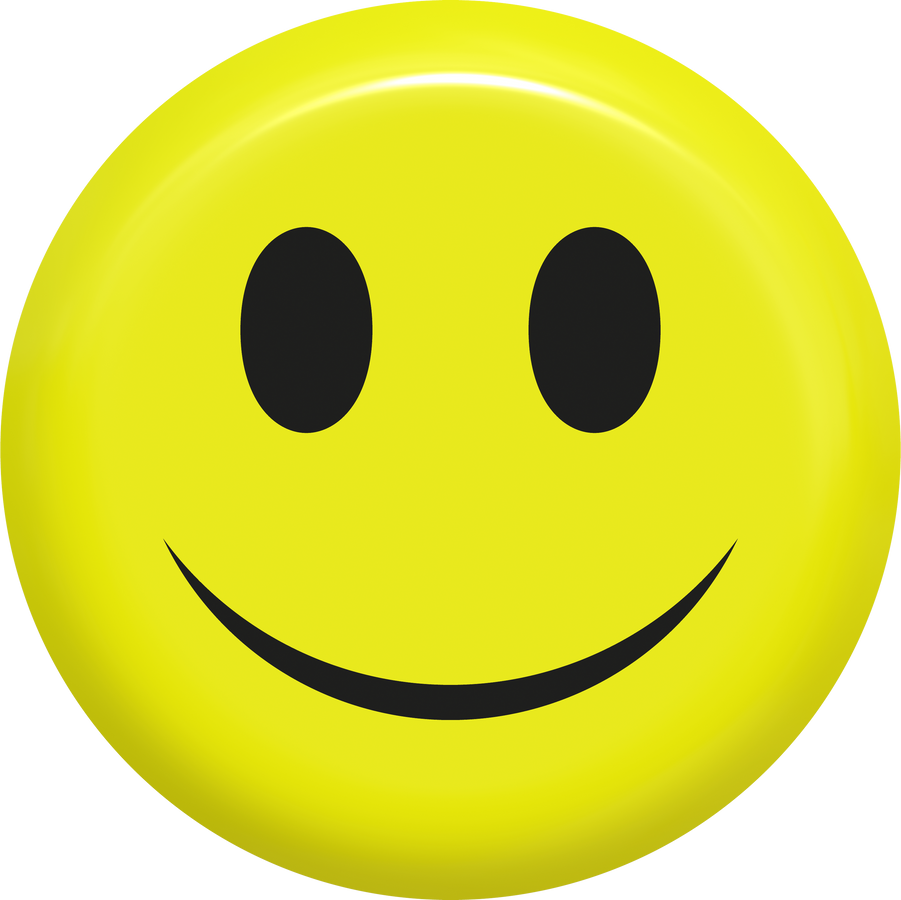 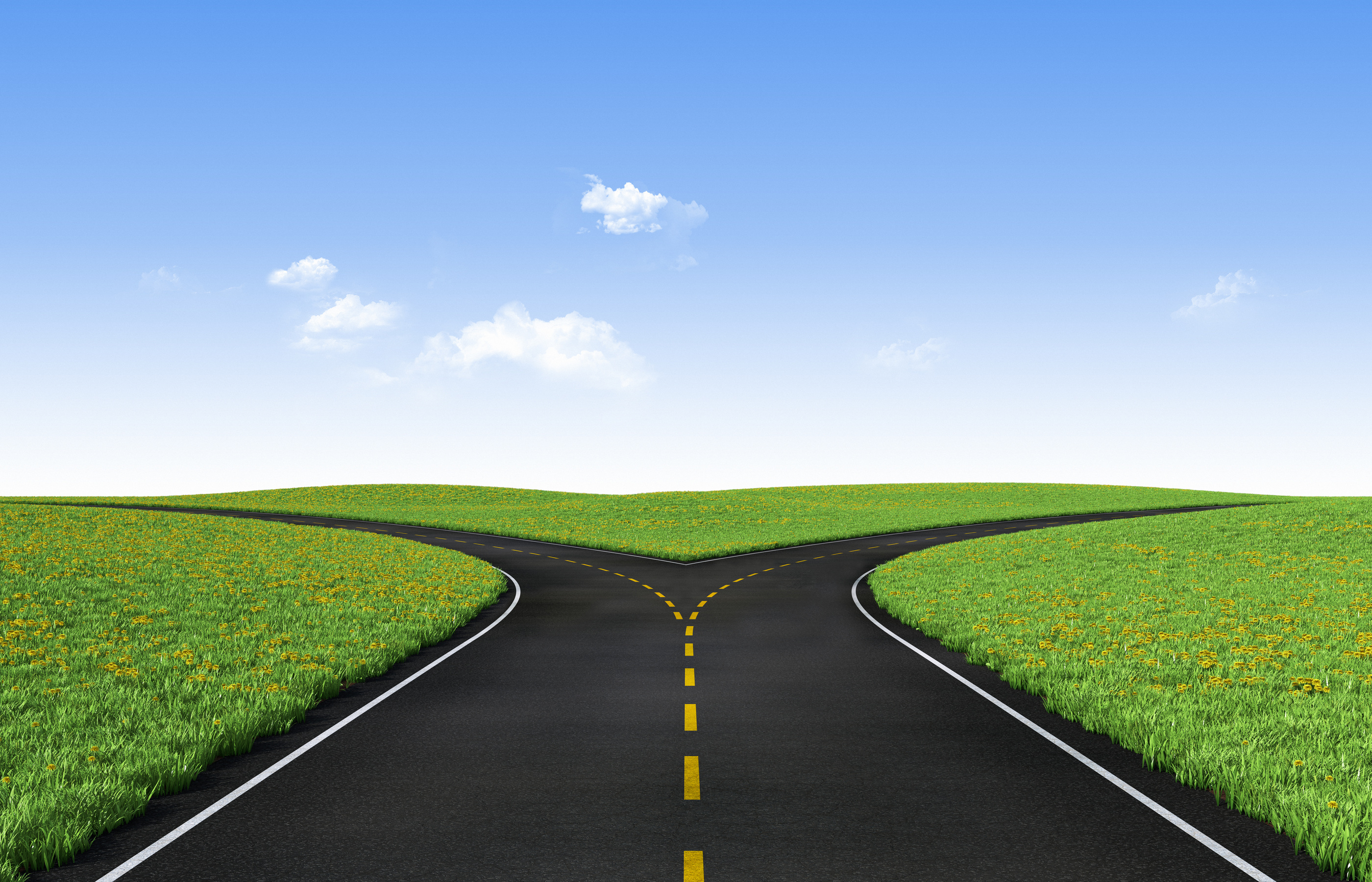 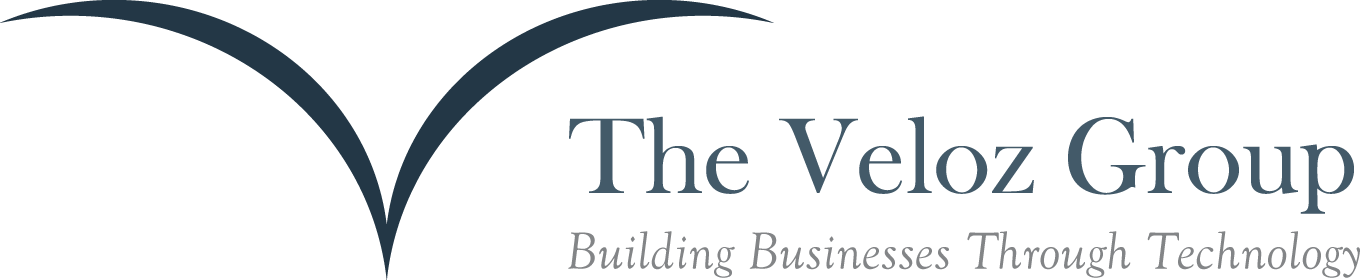 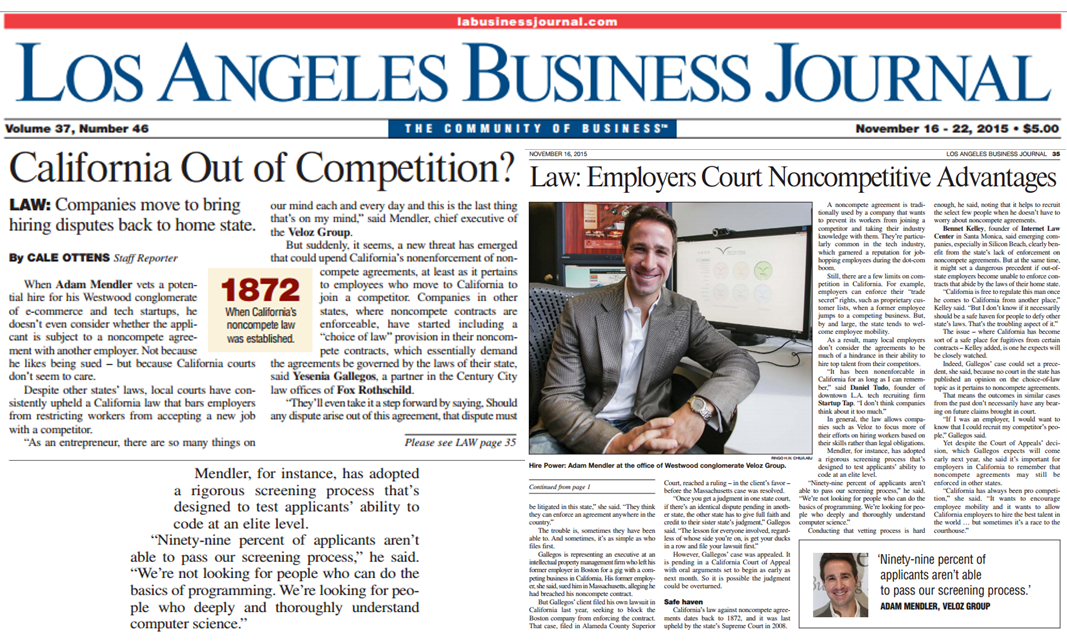 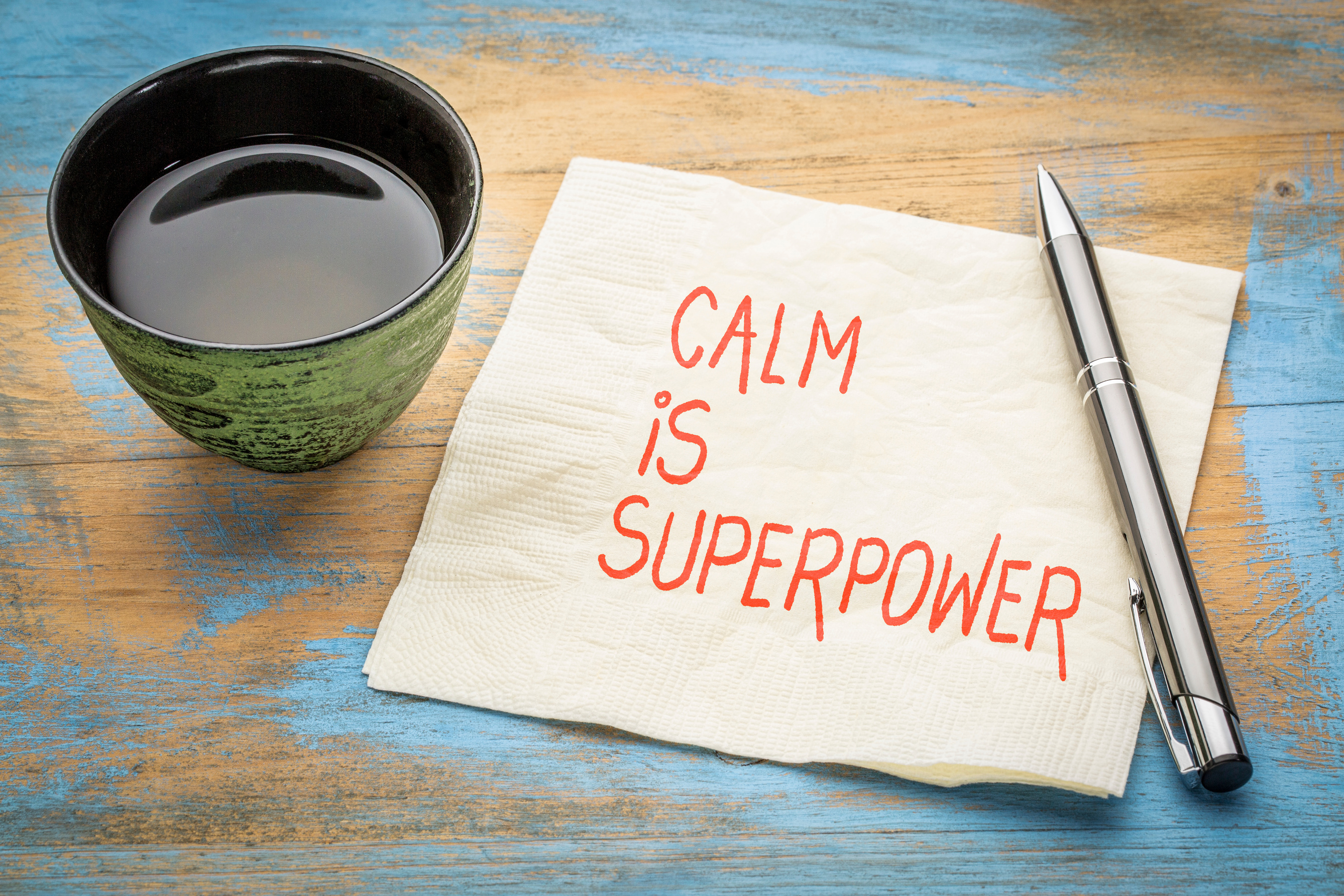 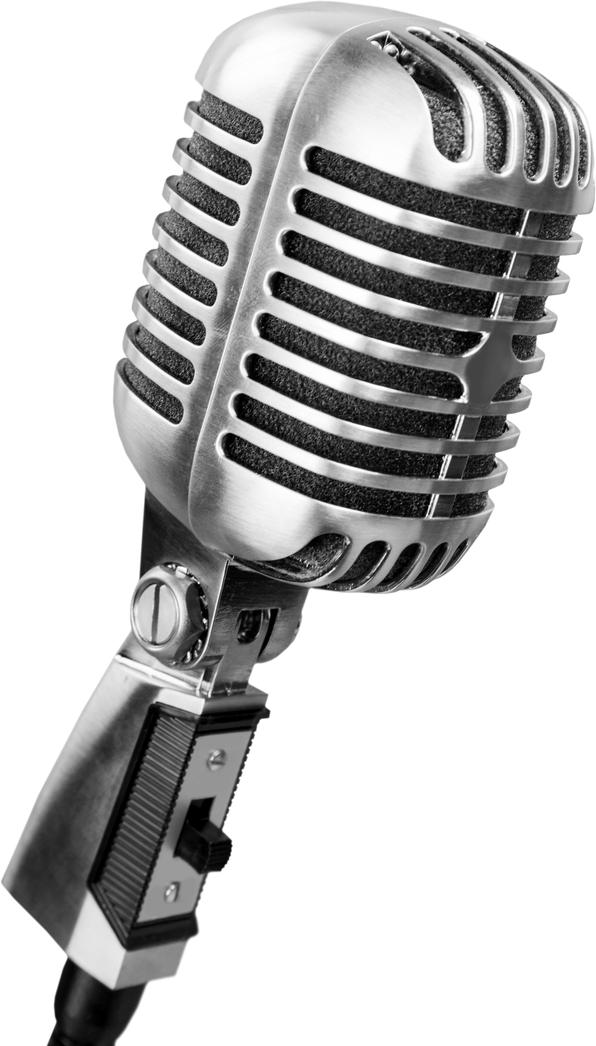 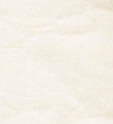 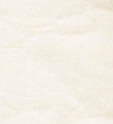 SKILL 

SUPERPOWER
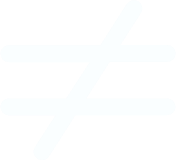 SKILL 

WHAT YOU DO
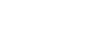 SUPERPOWER

YOUR GIFT
THAT ALLOWS YOU TO
EXCEL AT WHAT YOU DO
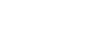 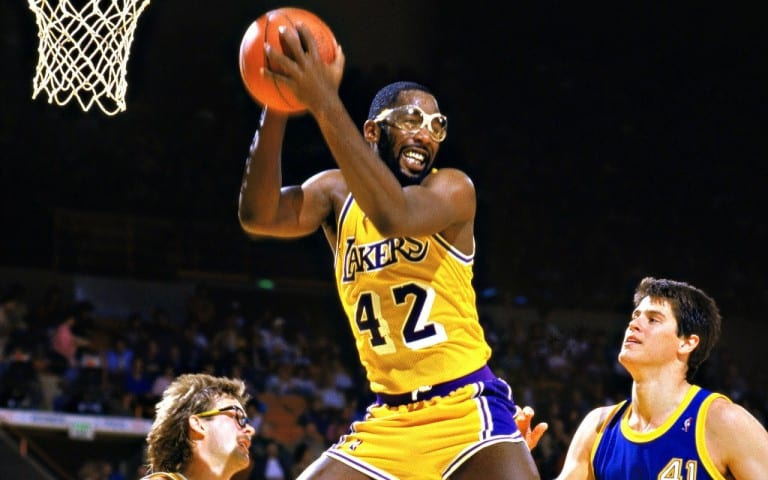 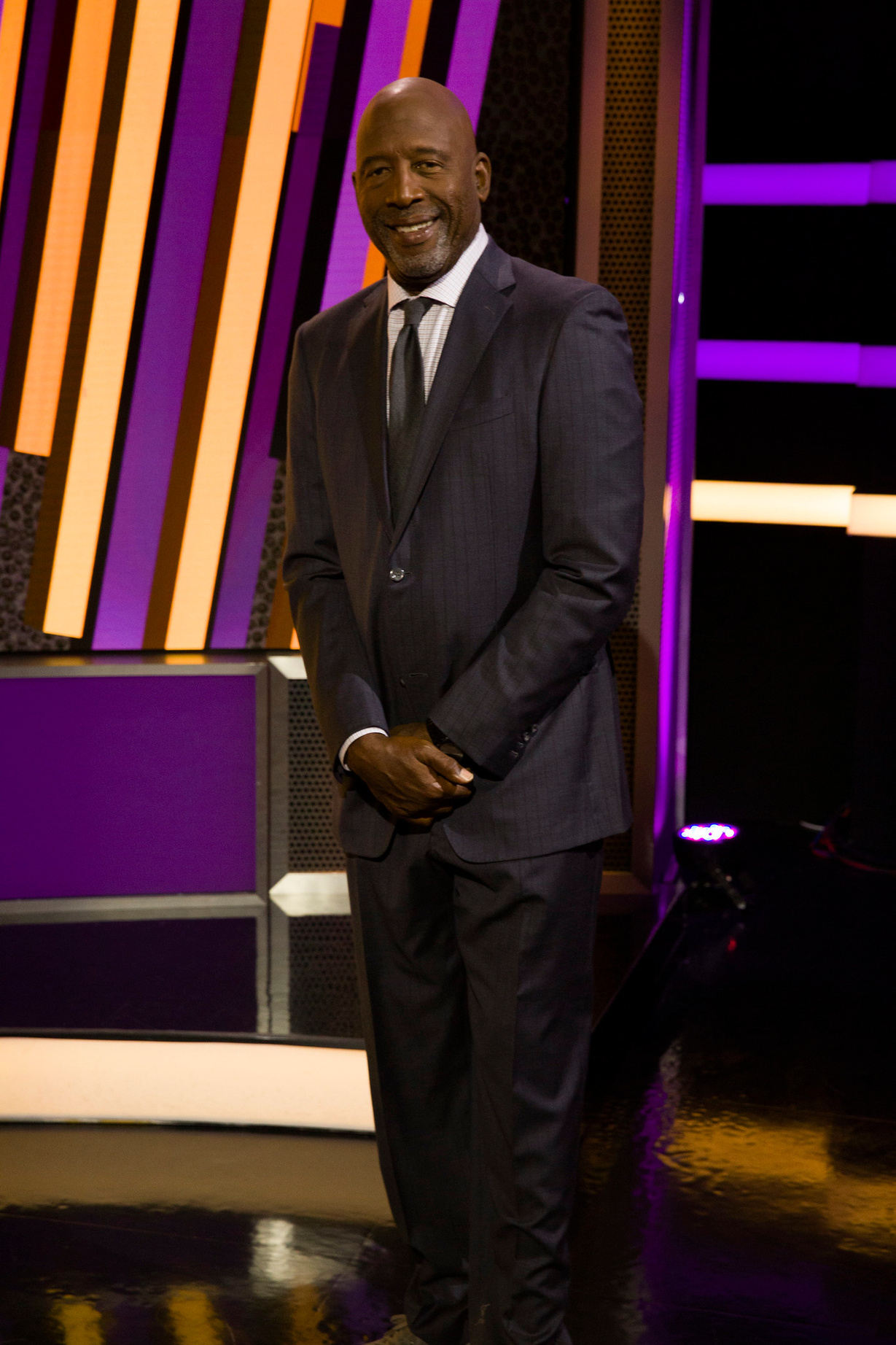 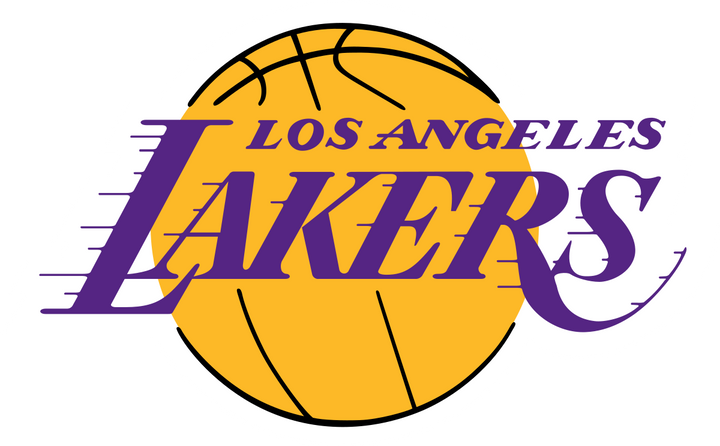 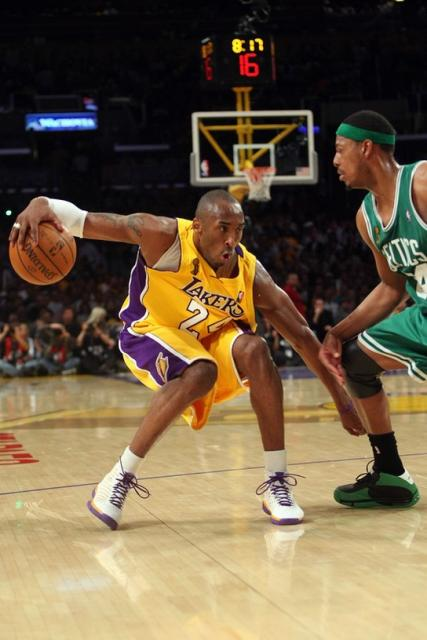 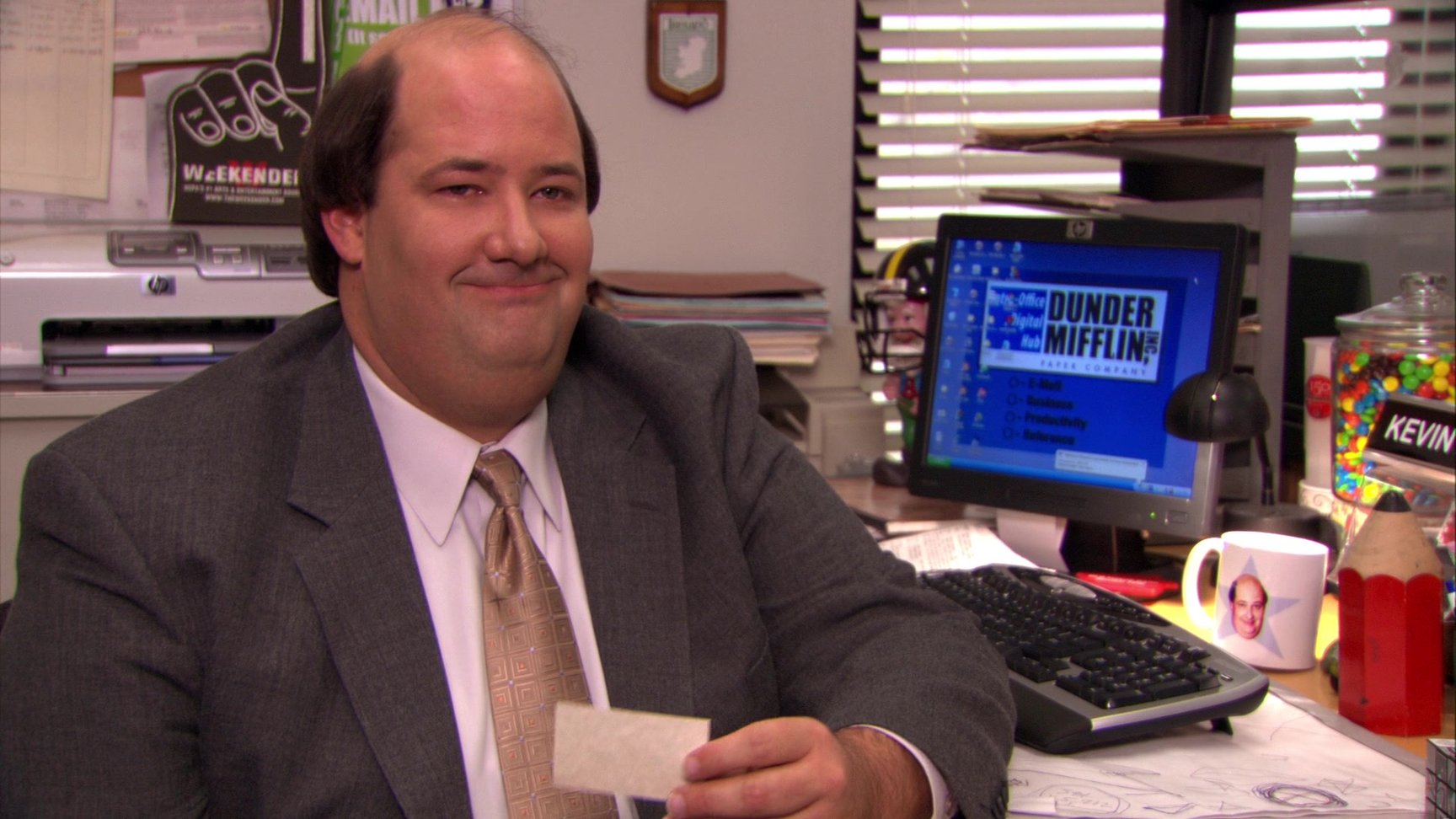 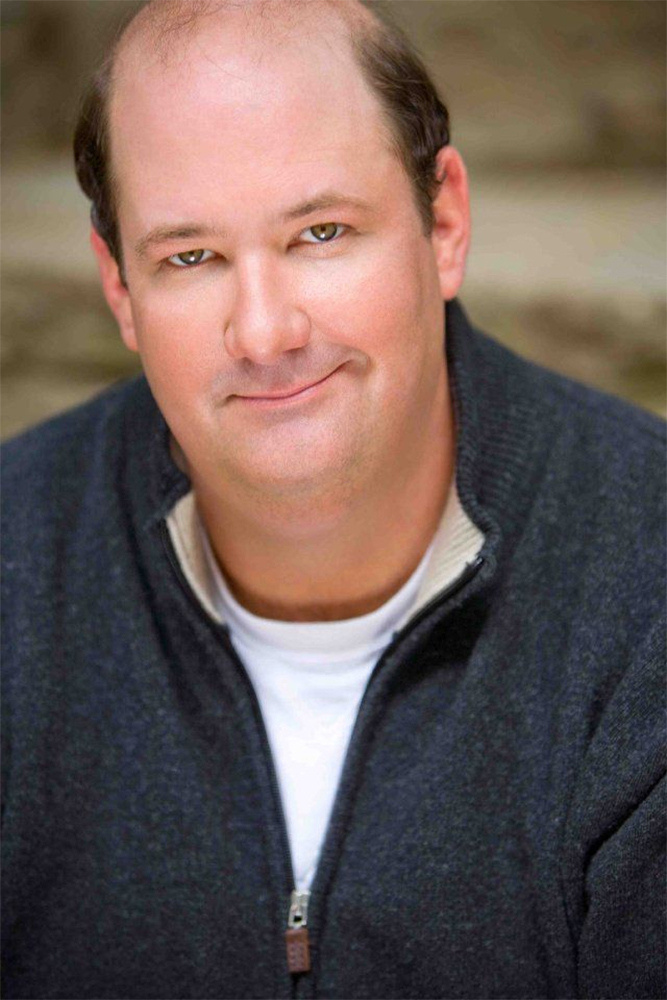 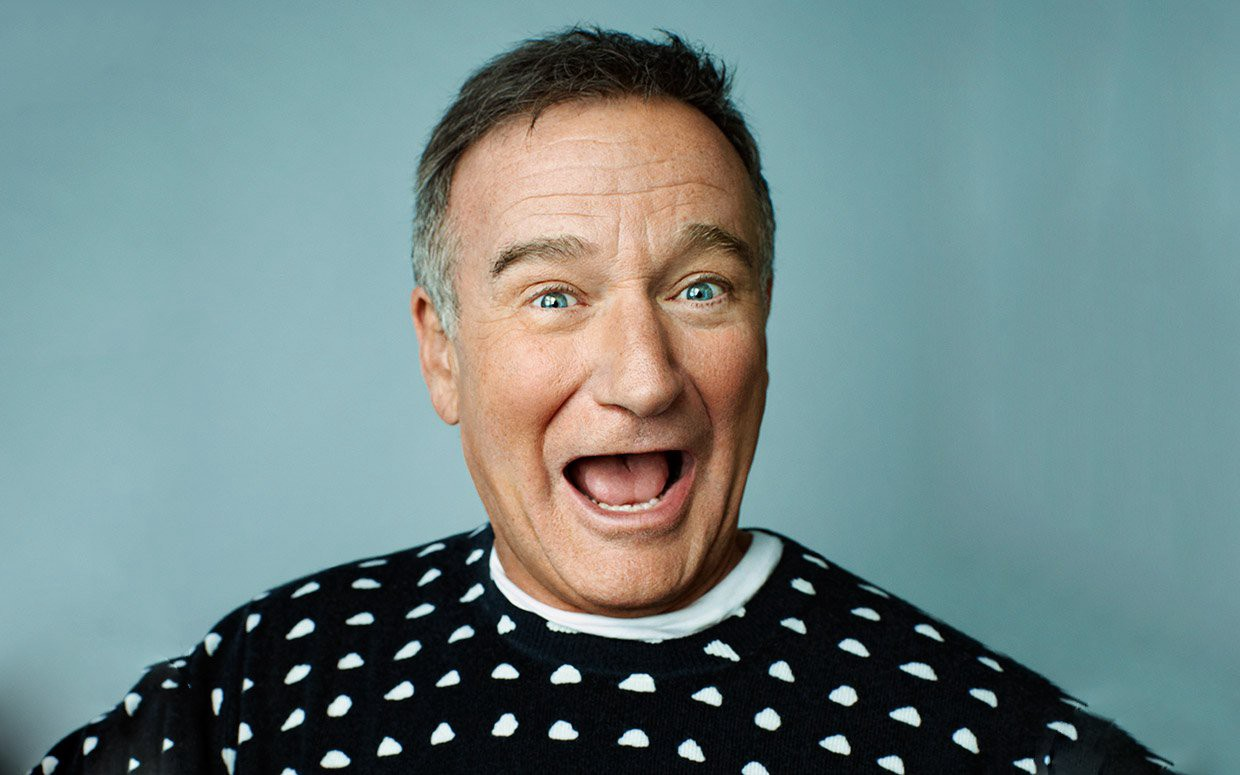 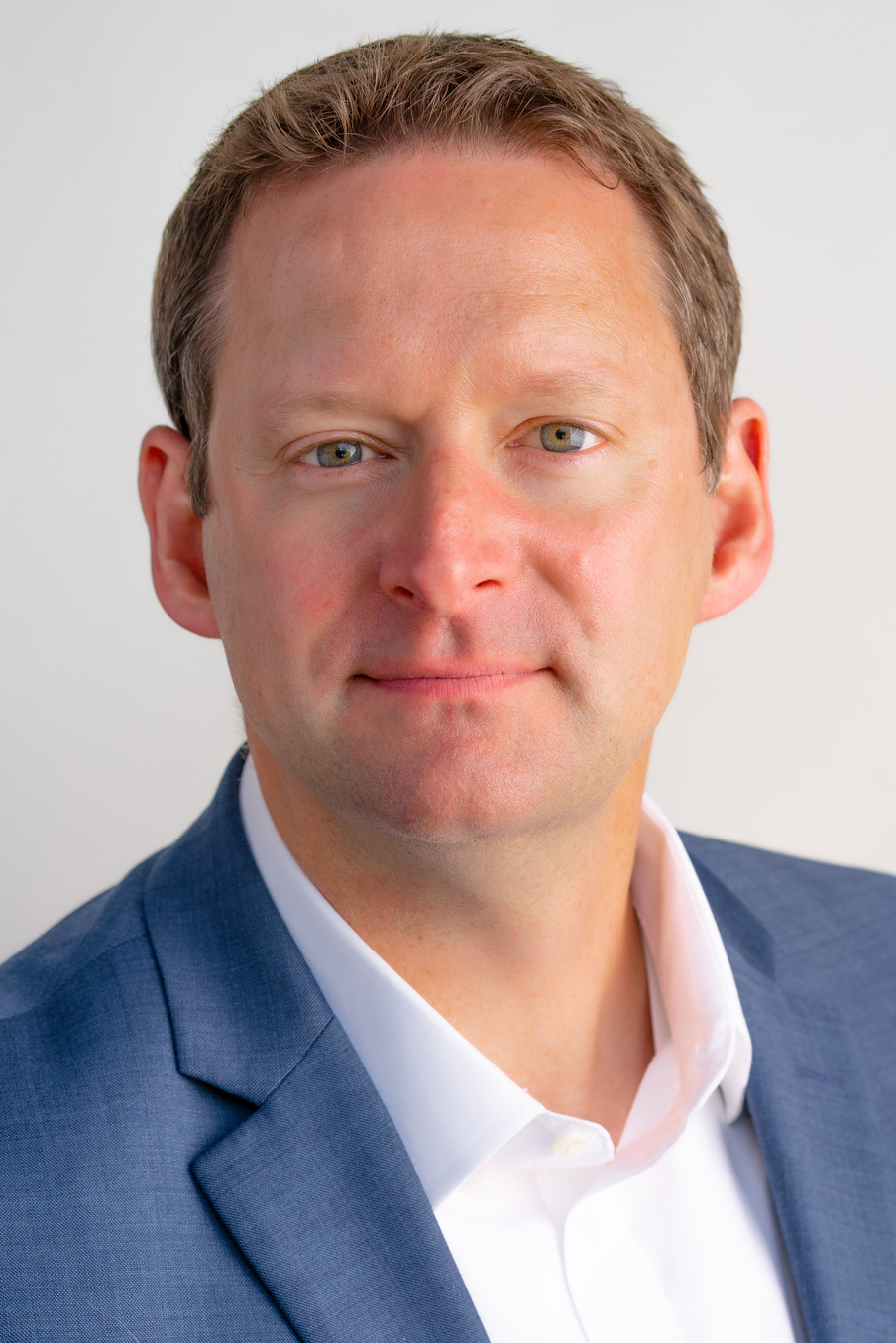 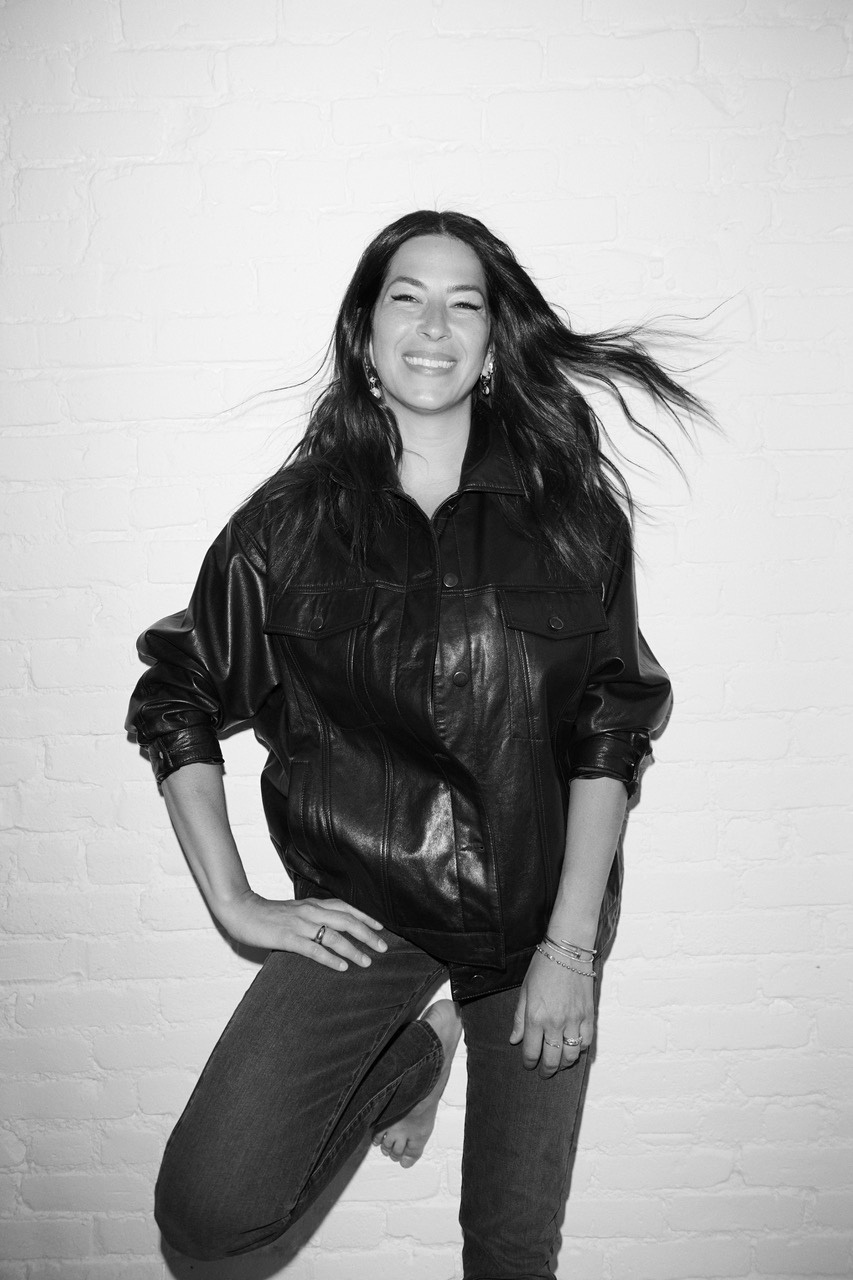 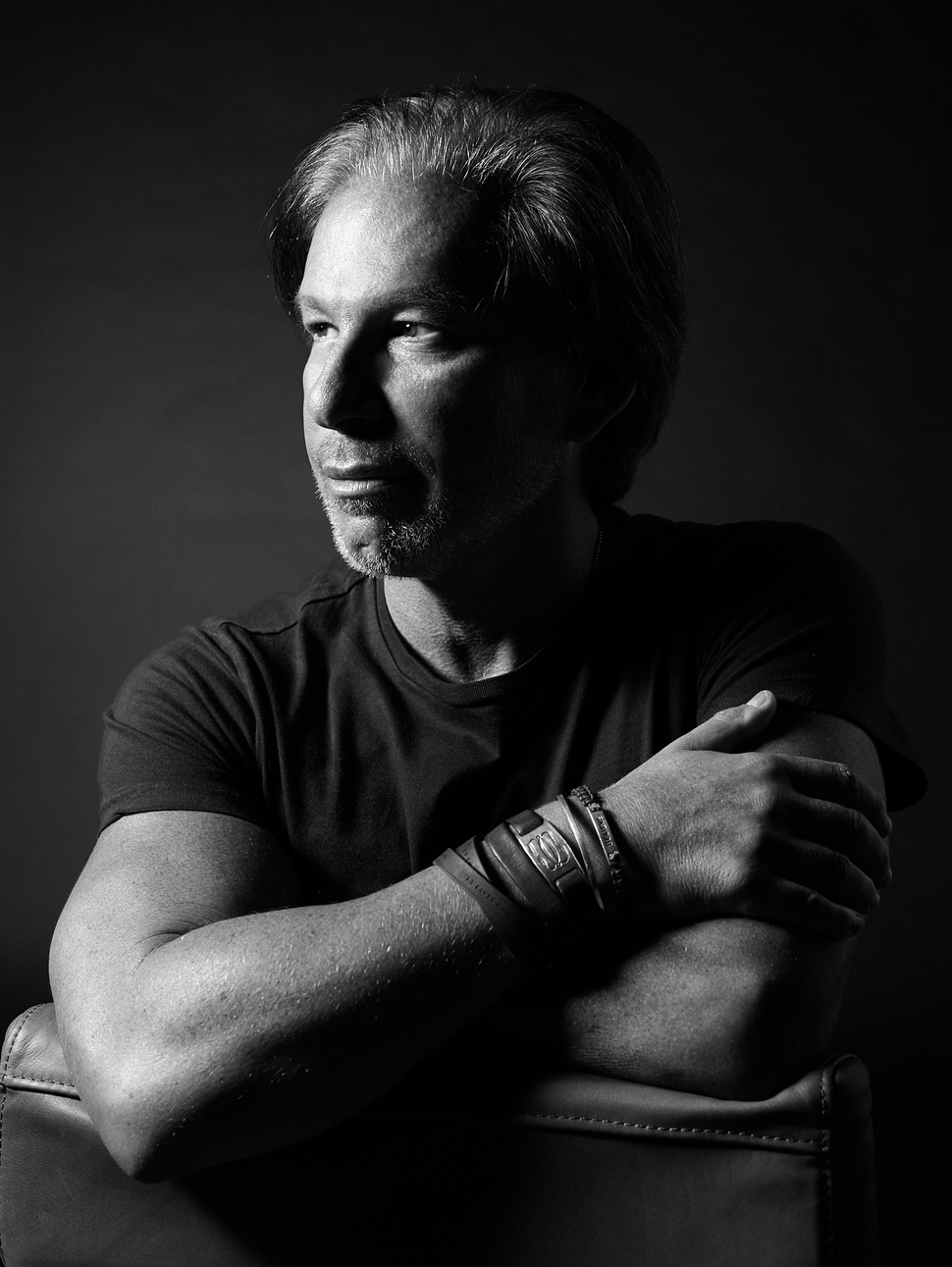 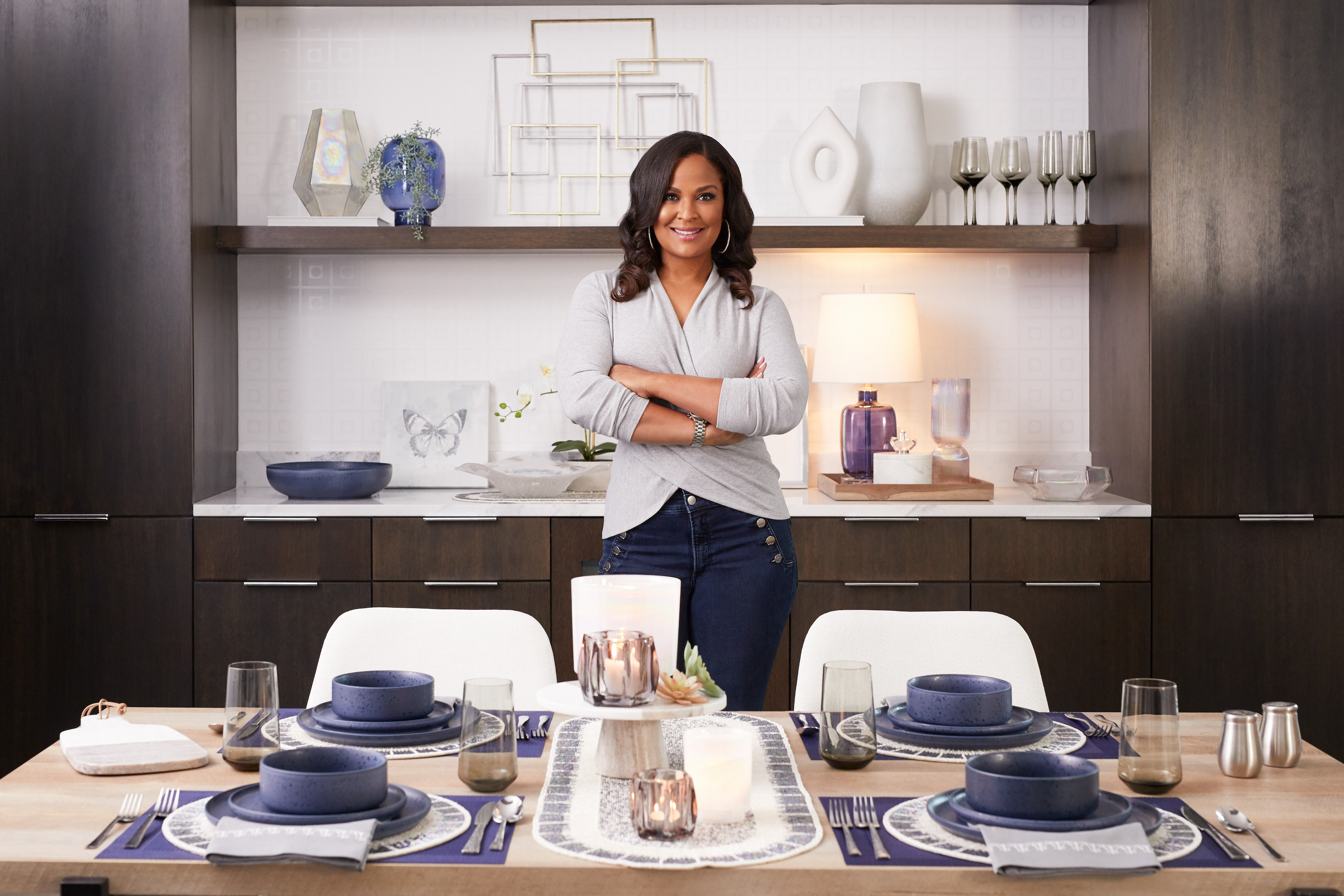 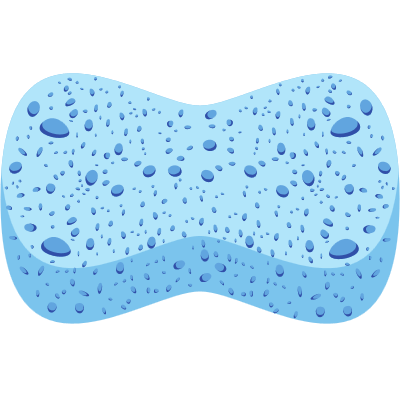 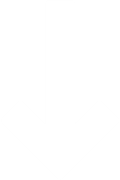 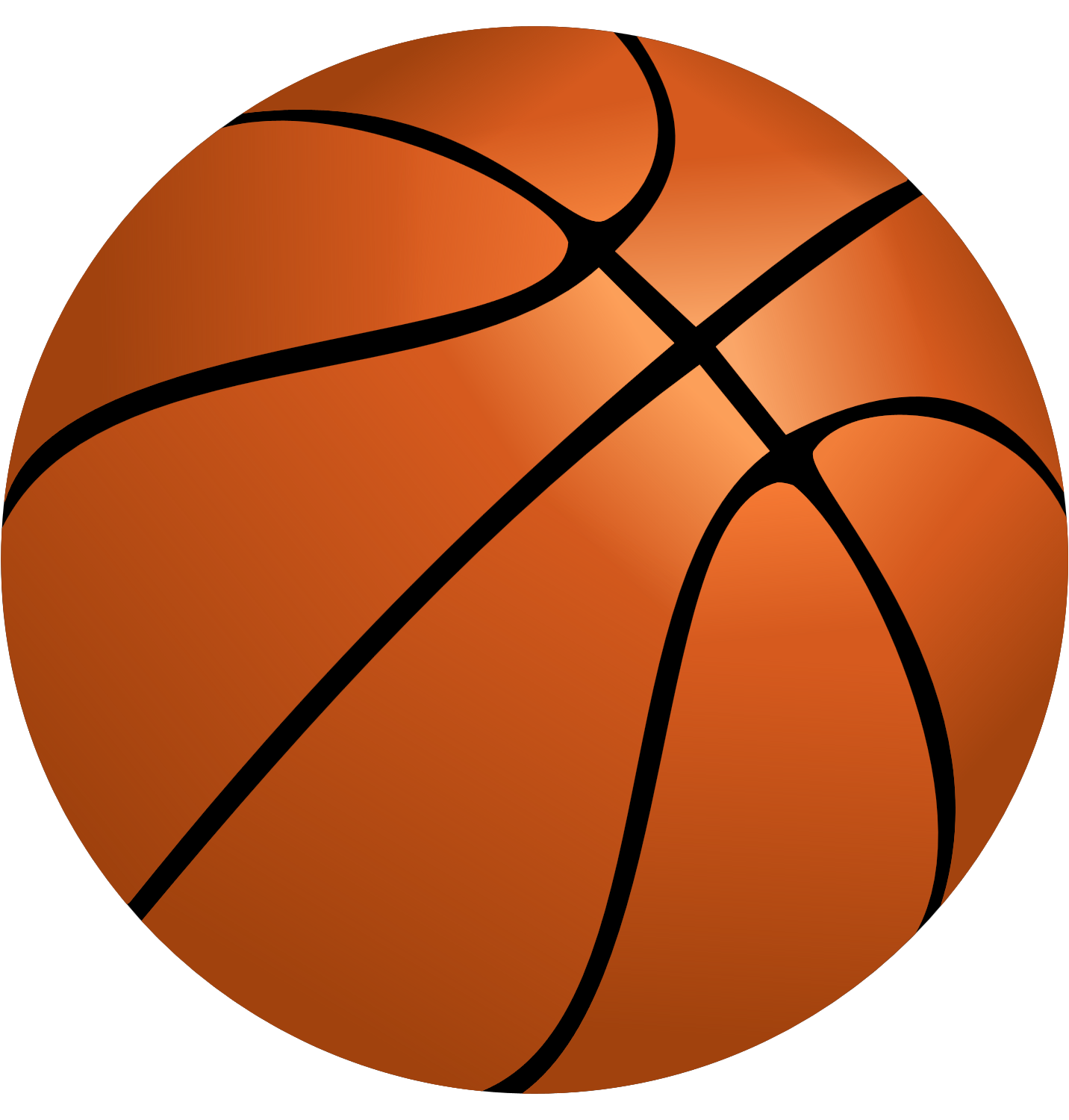 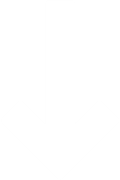 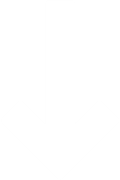 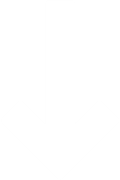 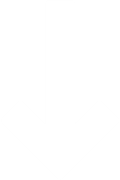 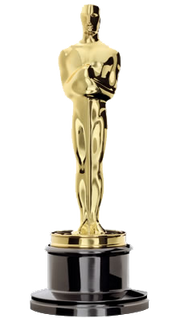 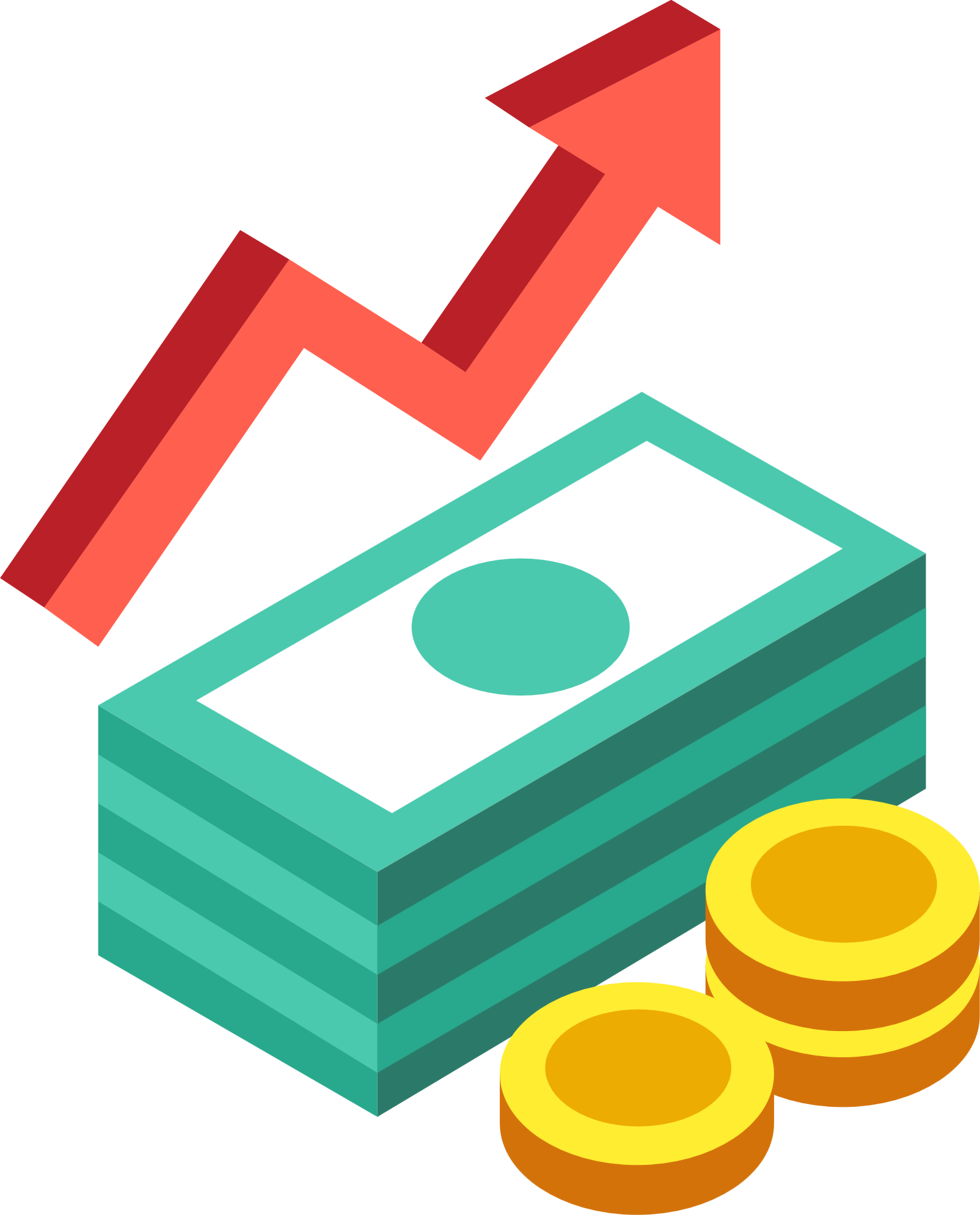 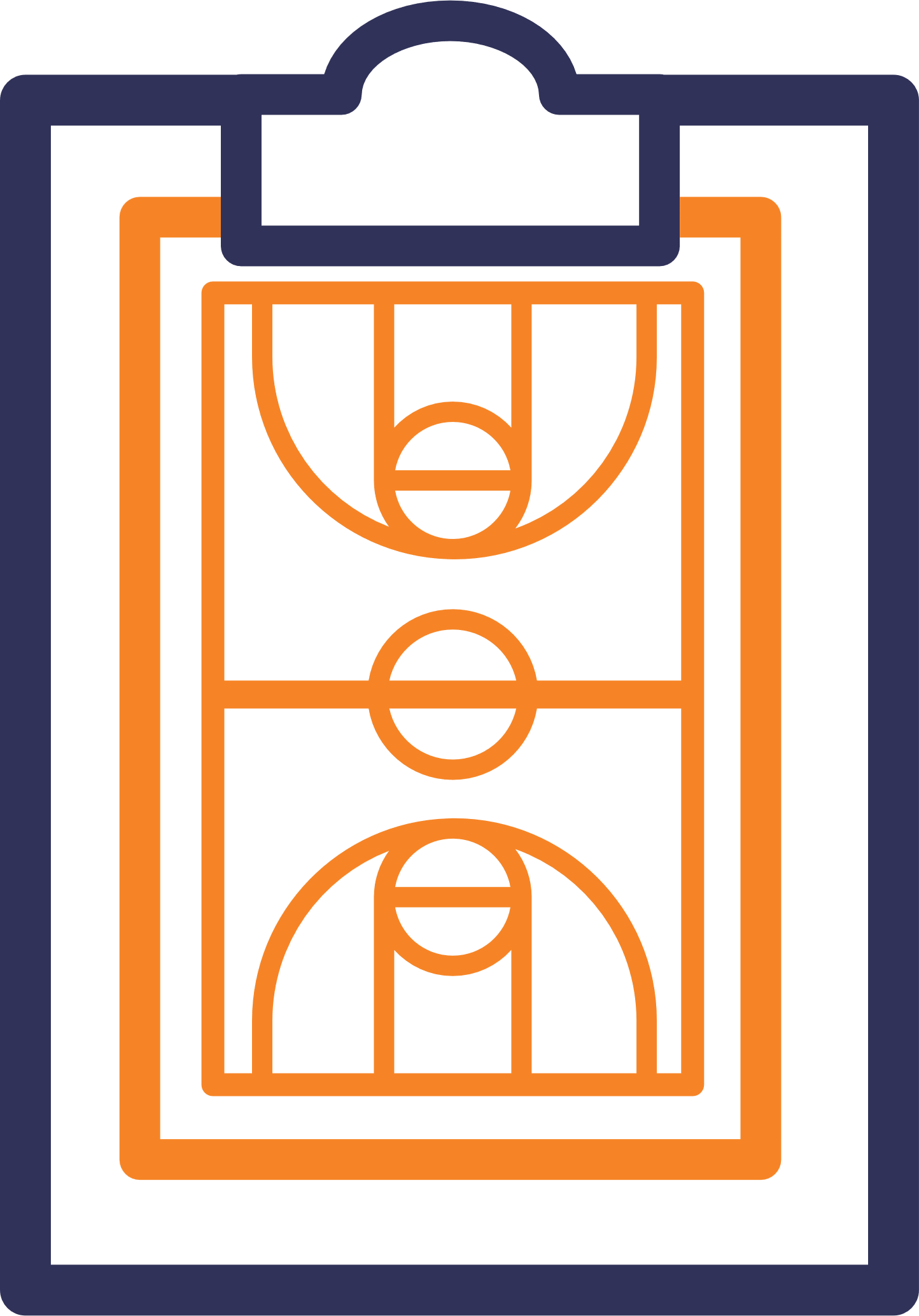 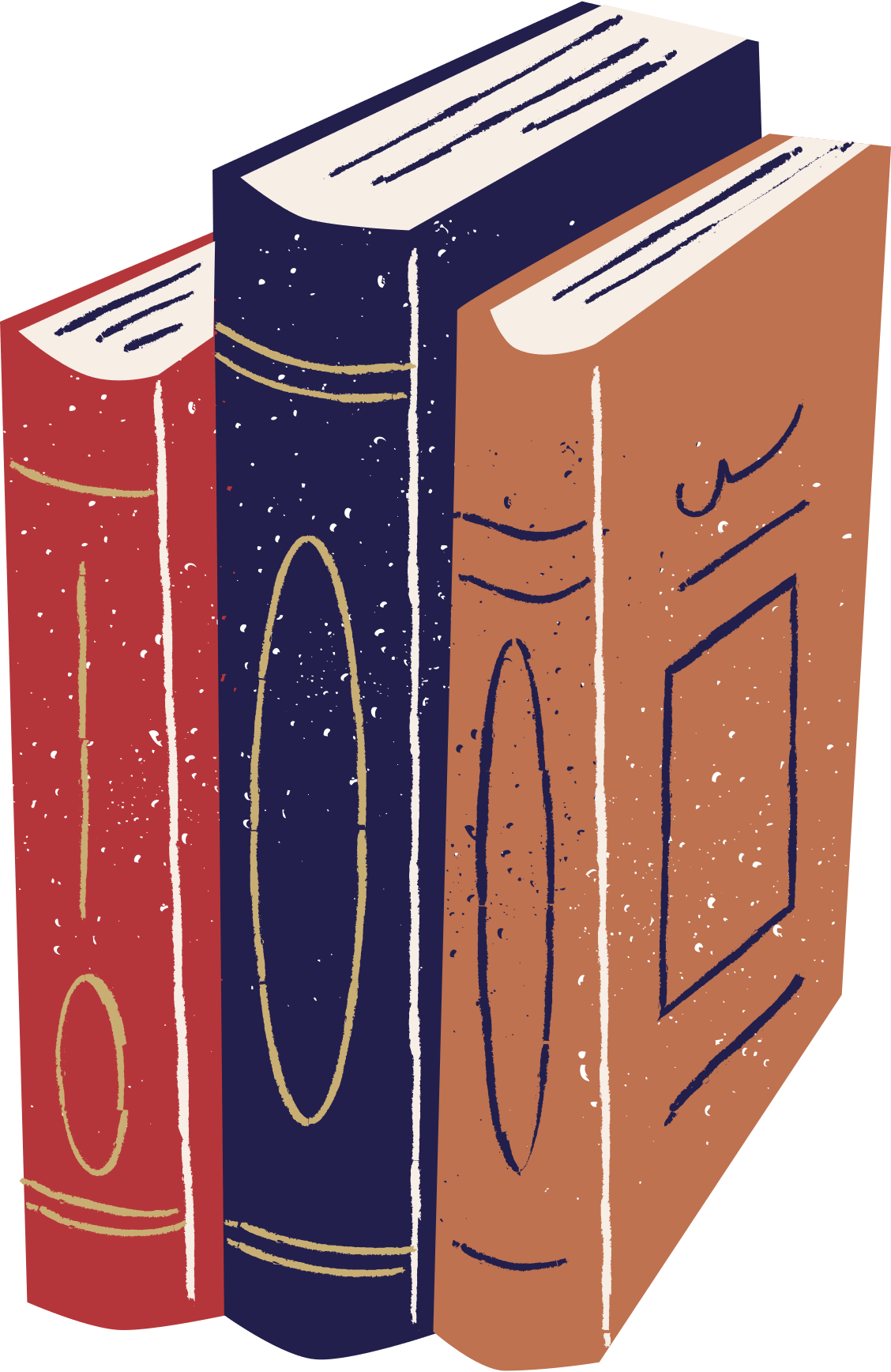 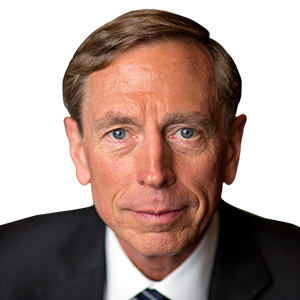 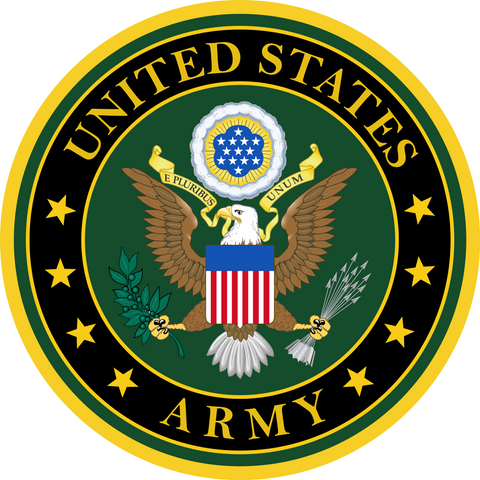 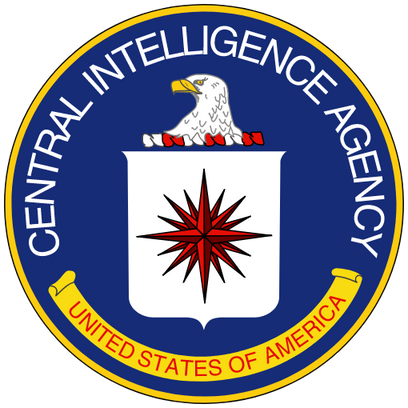 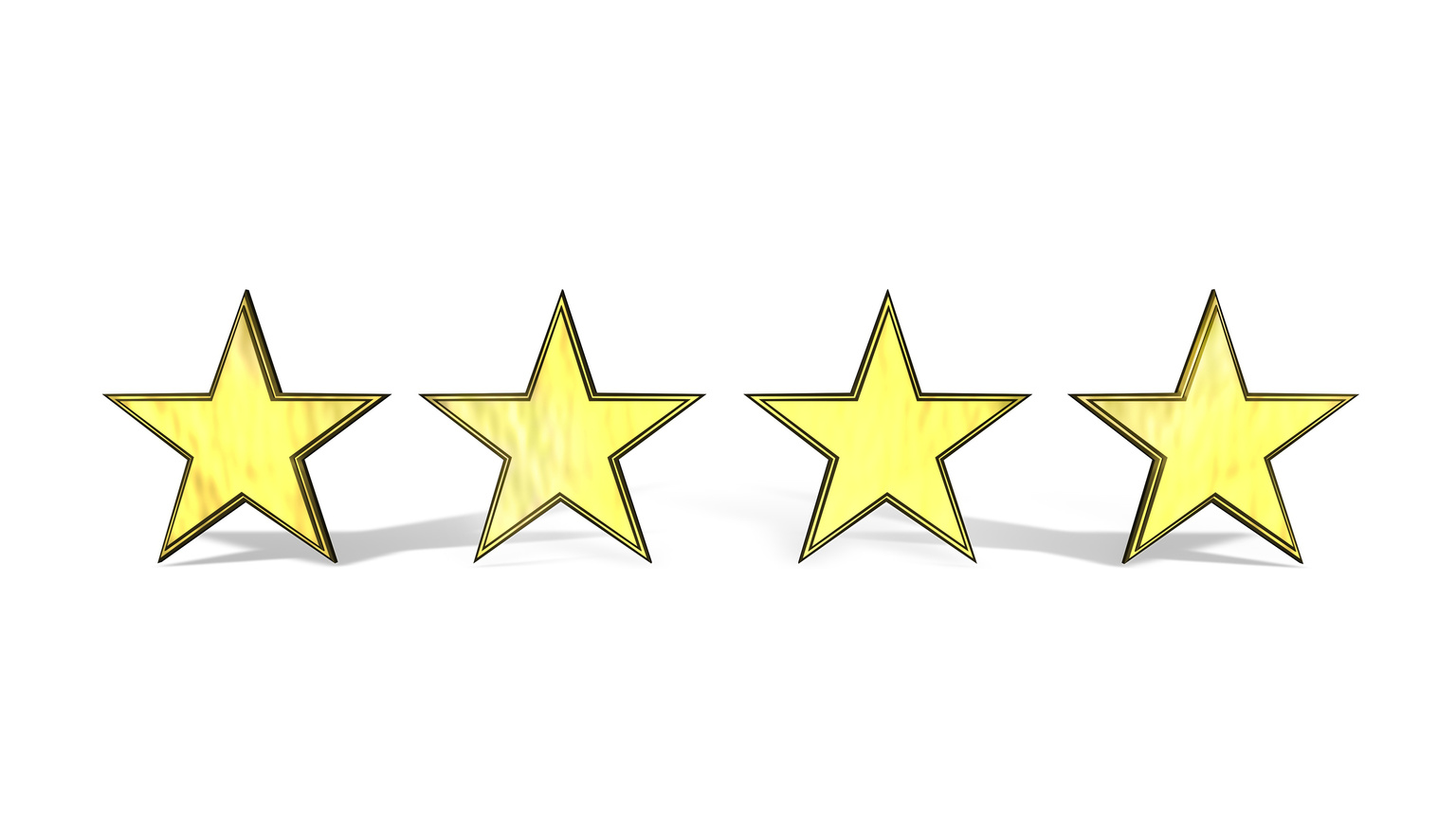 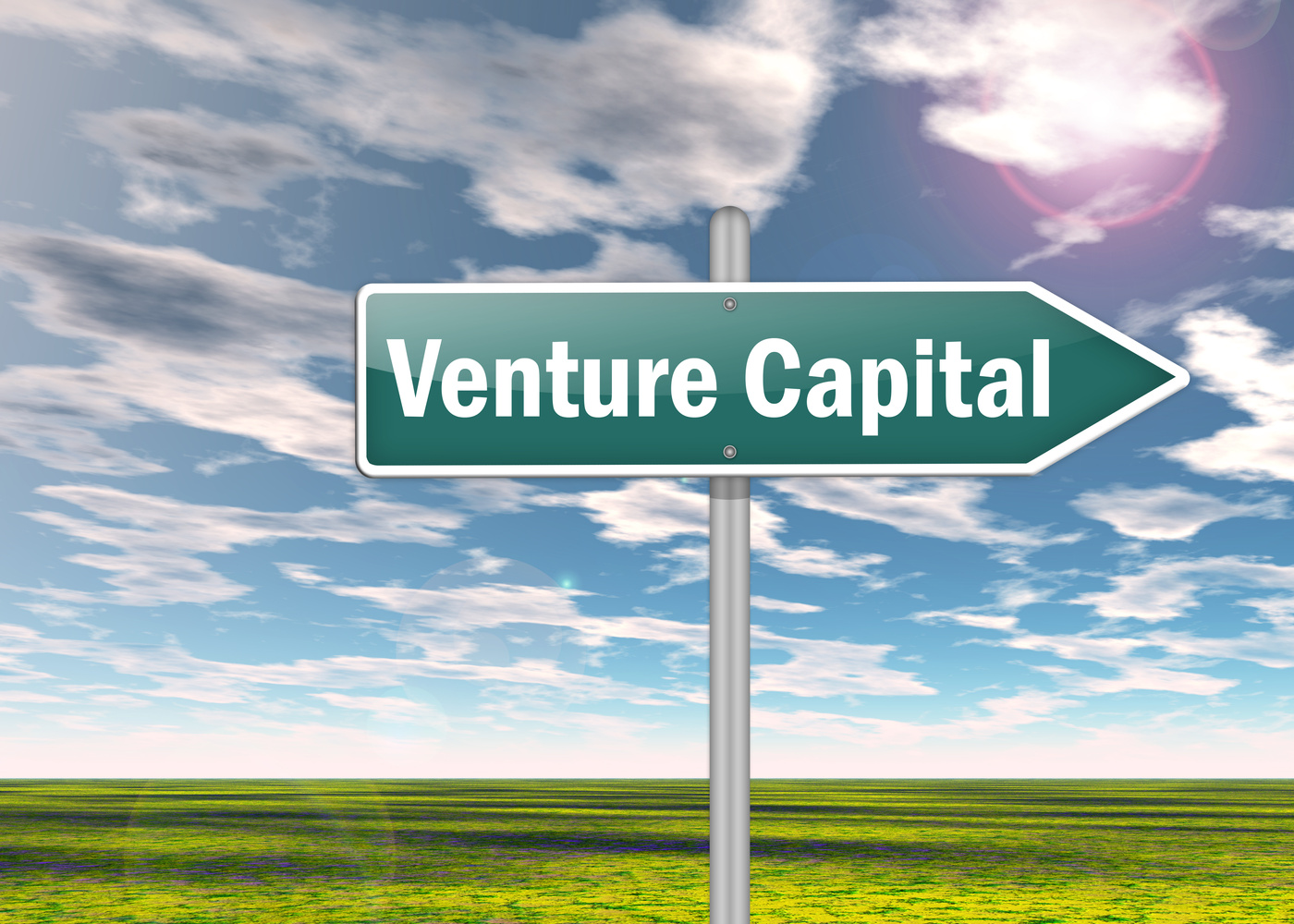 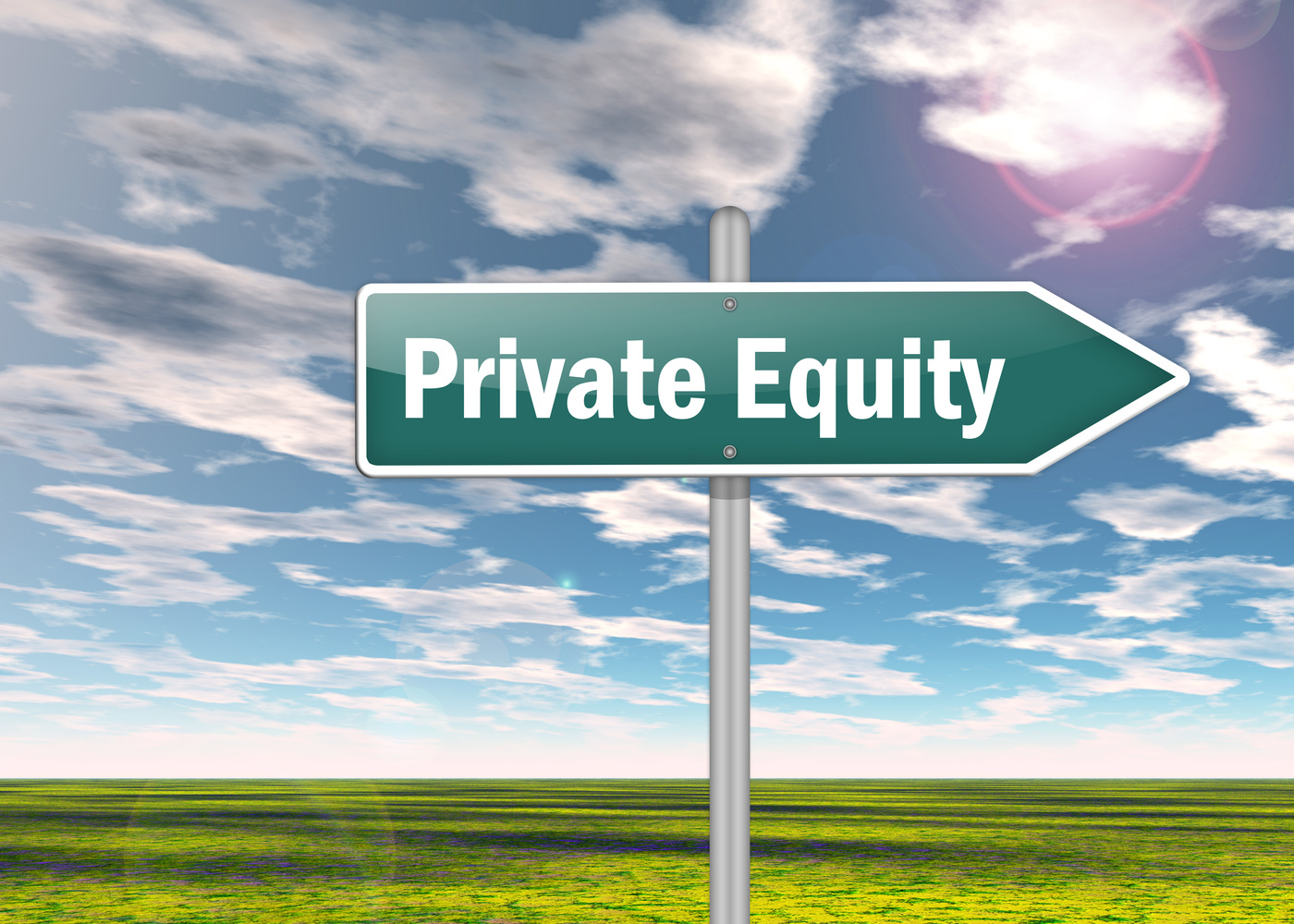 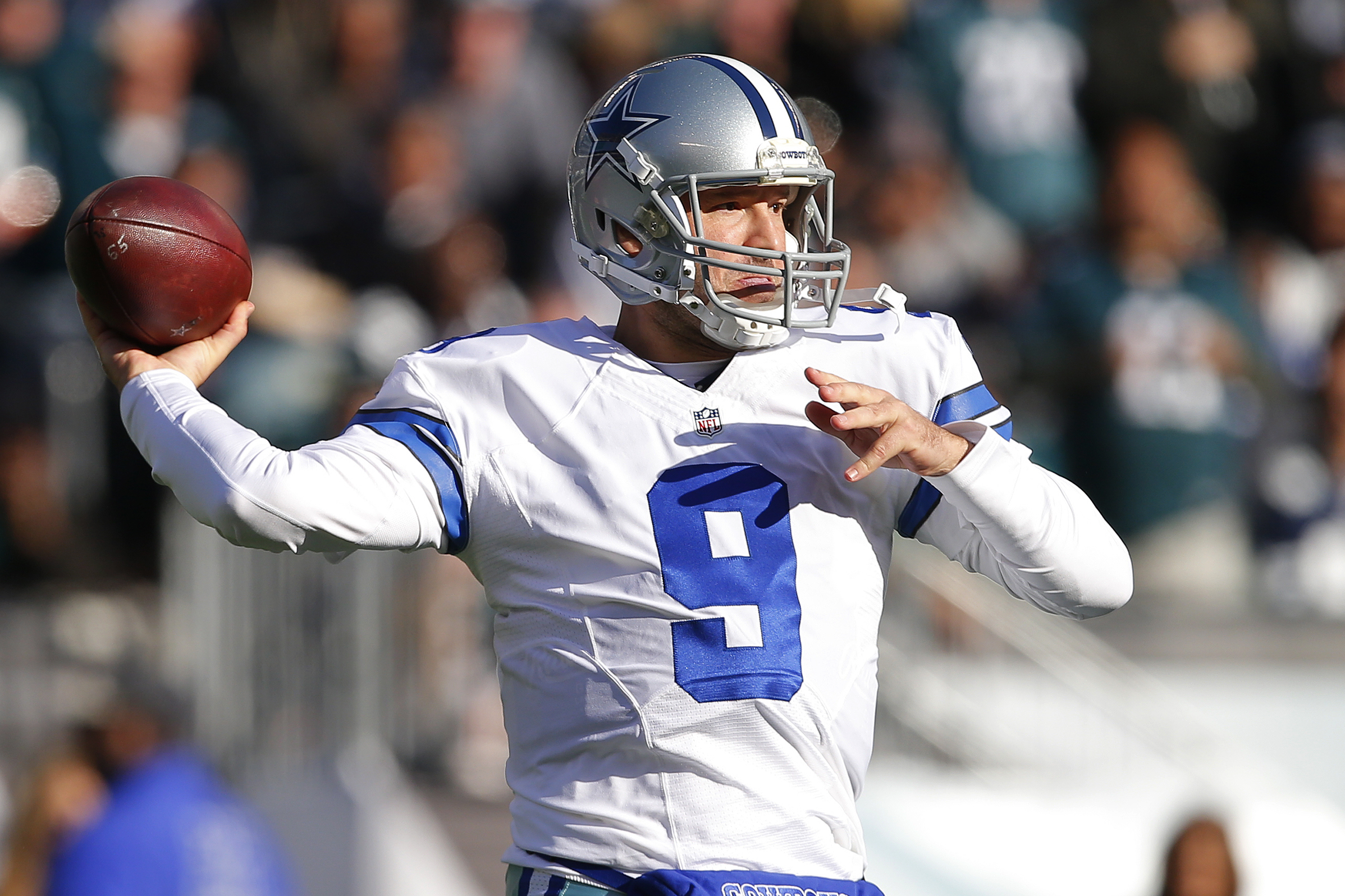 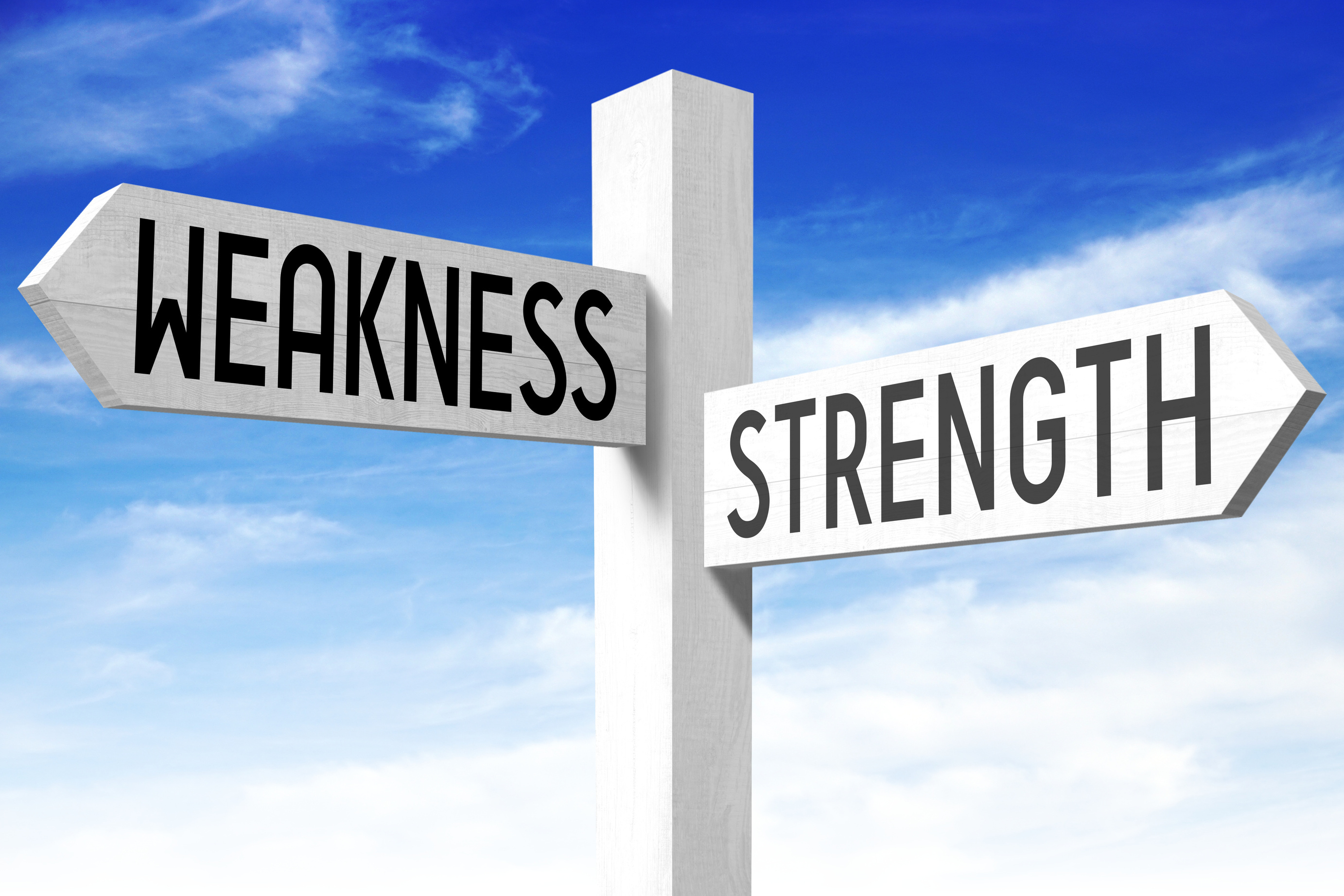 DISCOVER
DEVELOP
DEPLOY
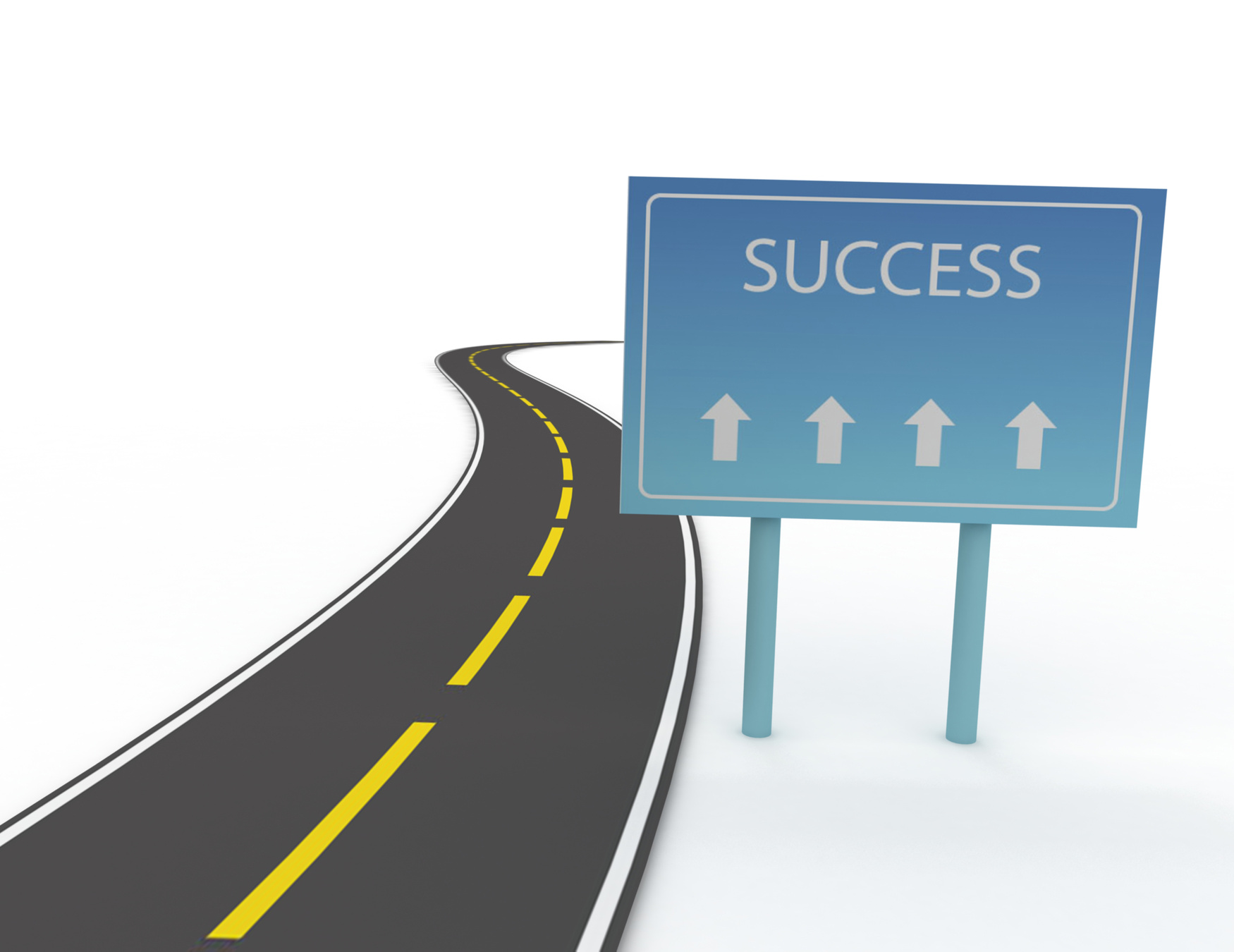 DISCOVER
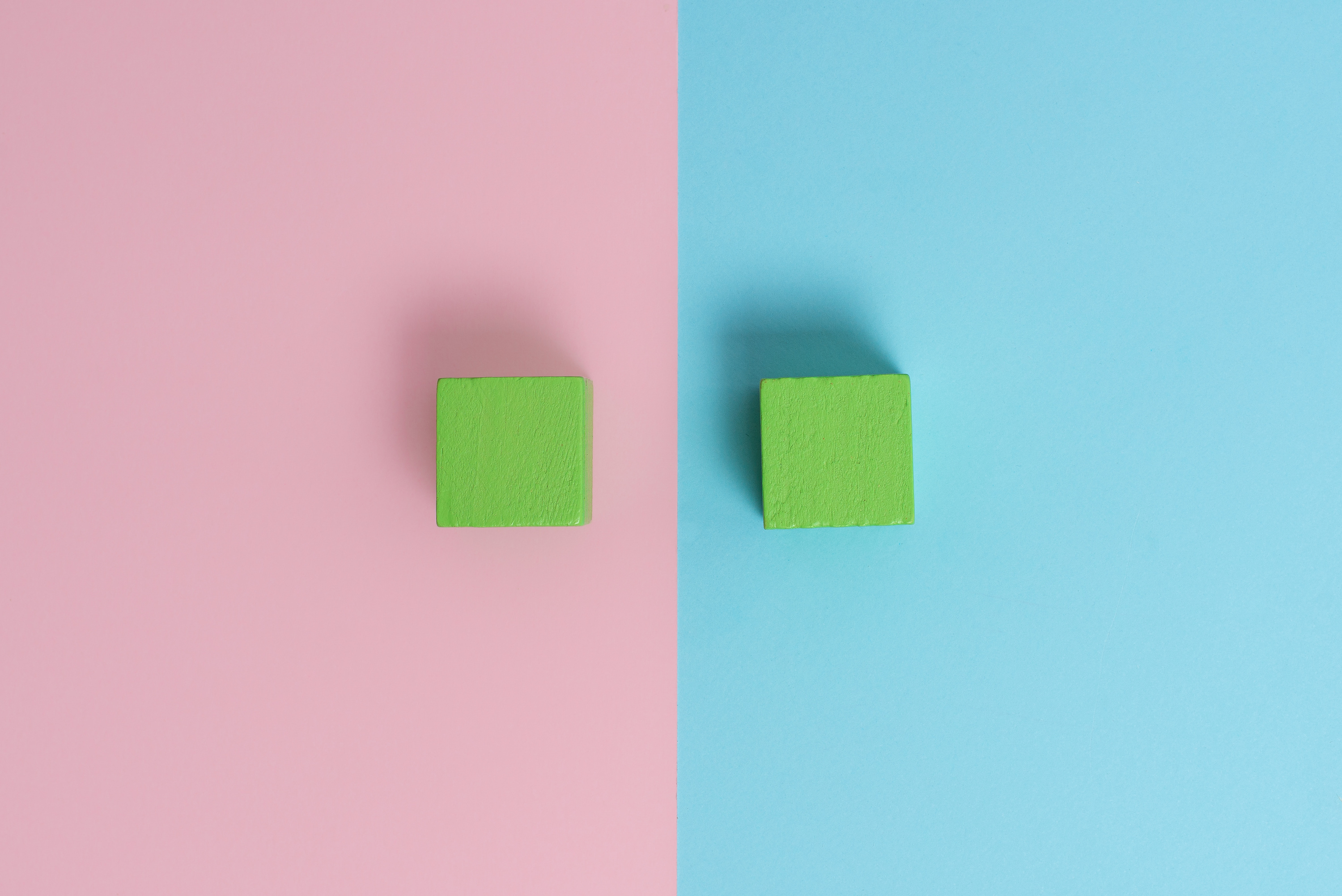 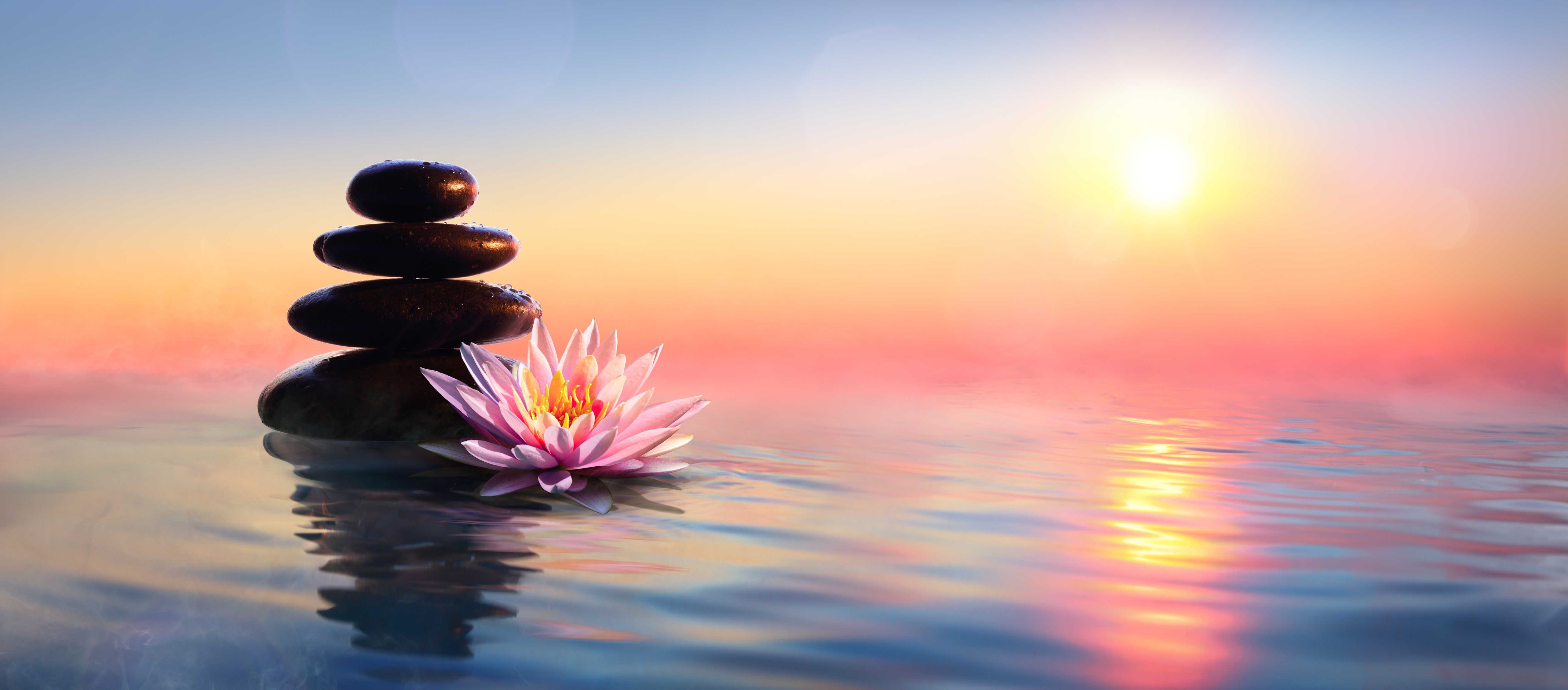 What do you enjoy doing?
What comes easily to you?
What can you do all day 
without getting bored?
What energizes you?
What do others appreciate in you?
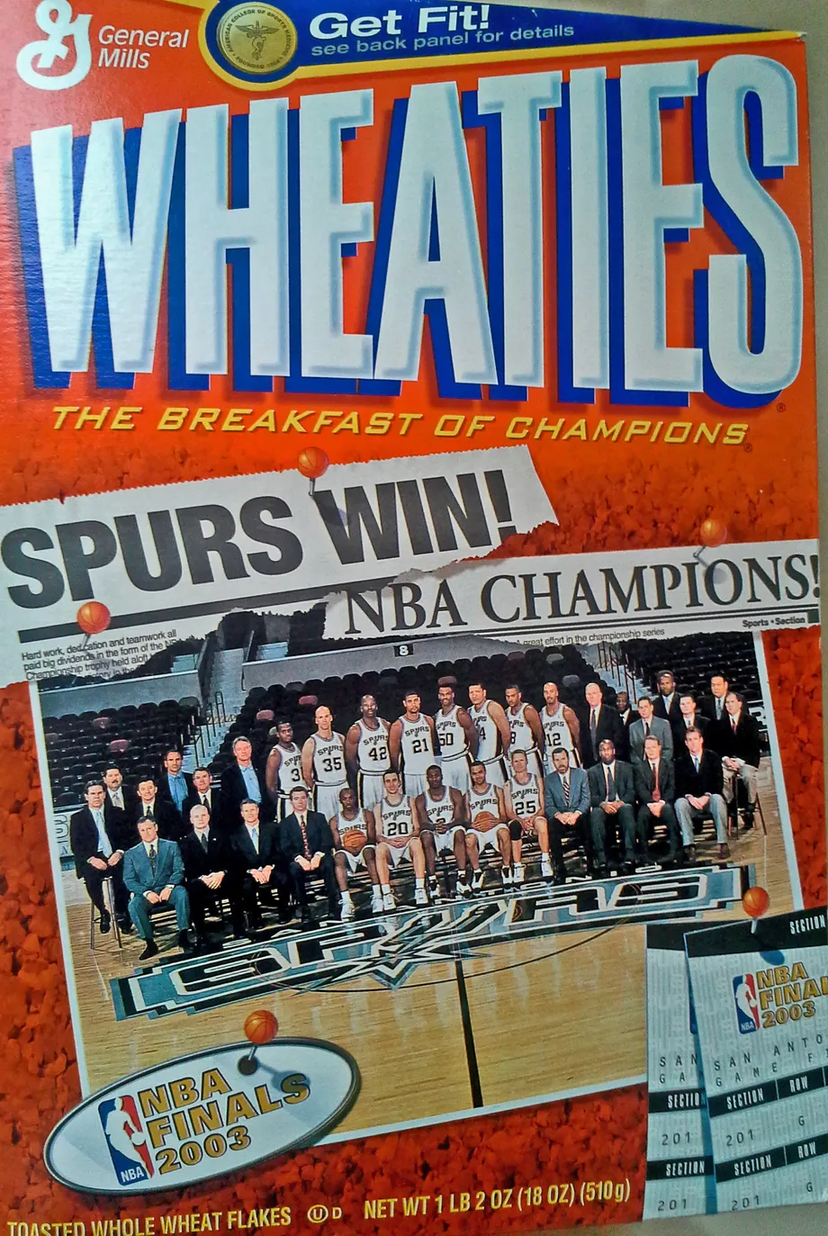 DEVELOP
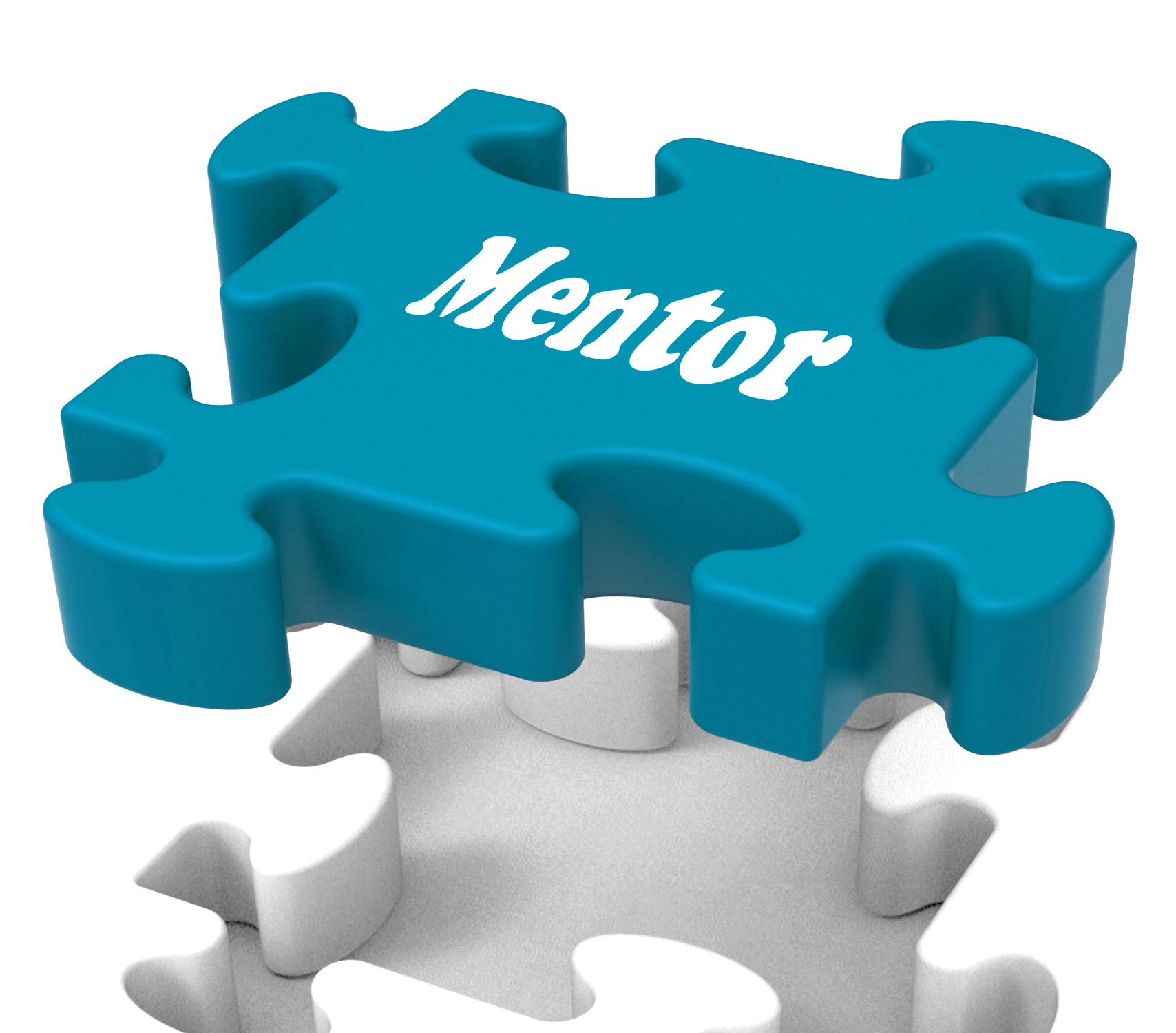 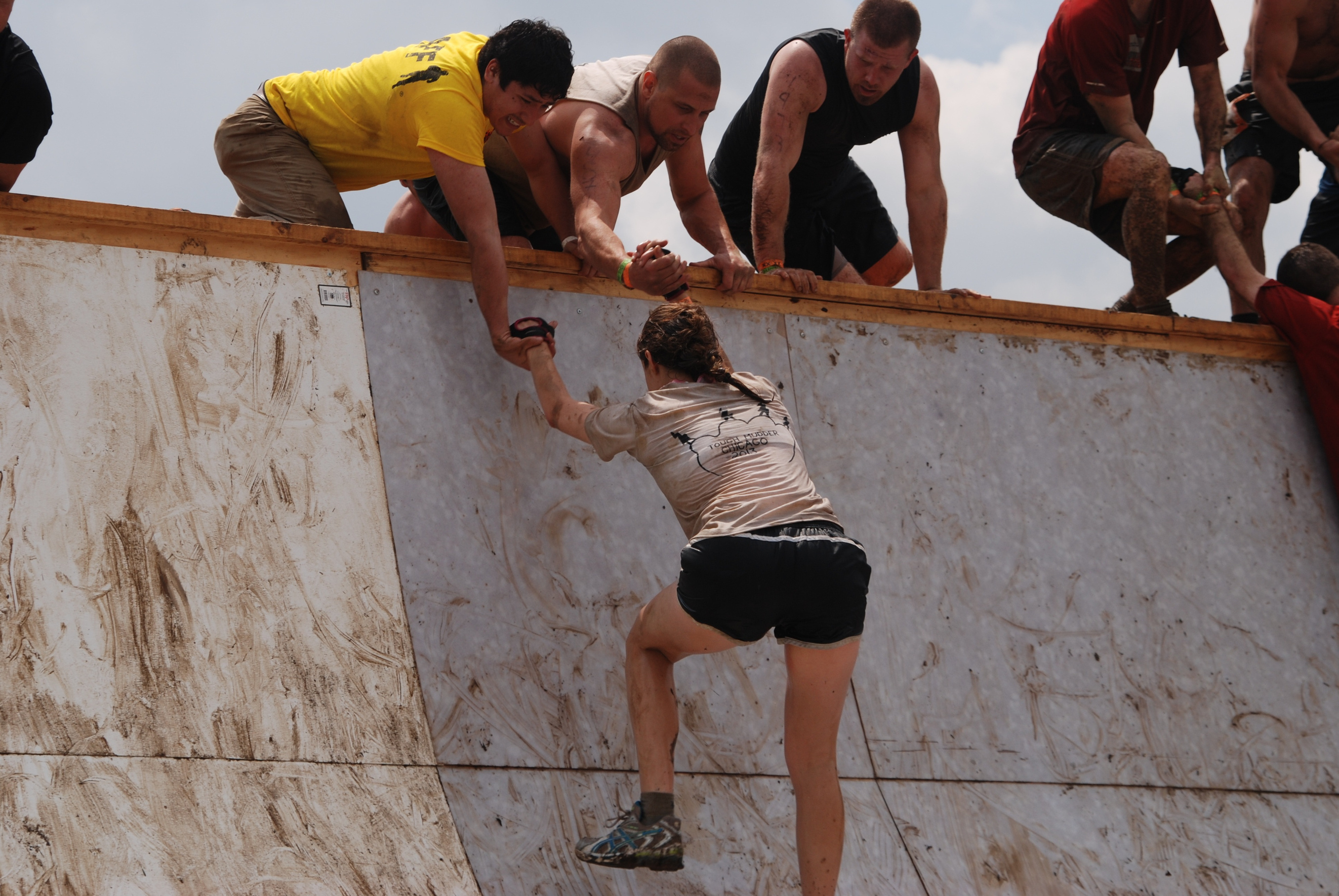 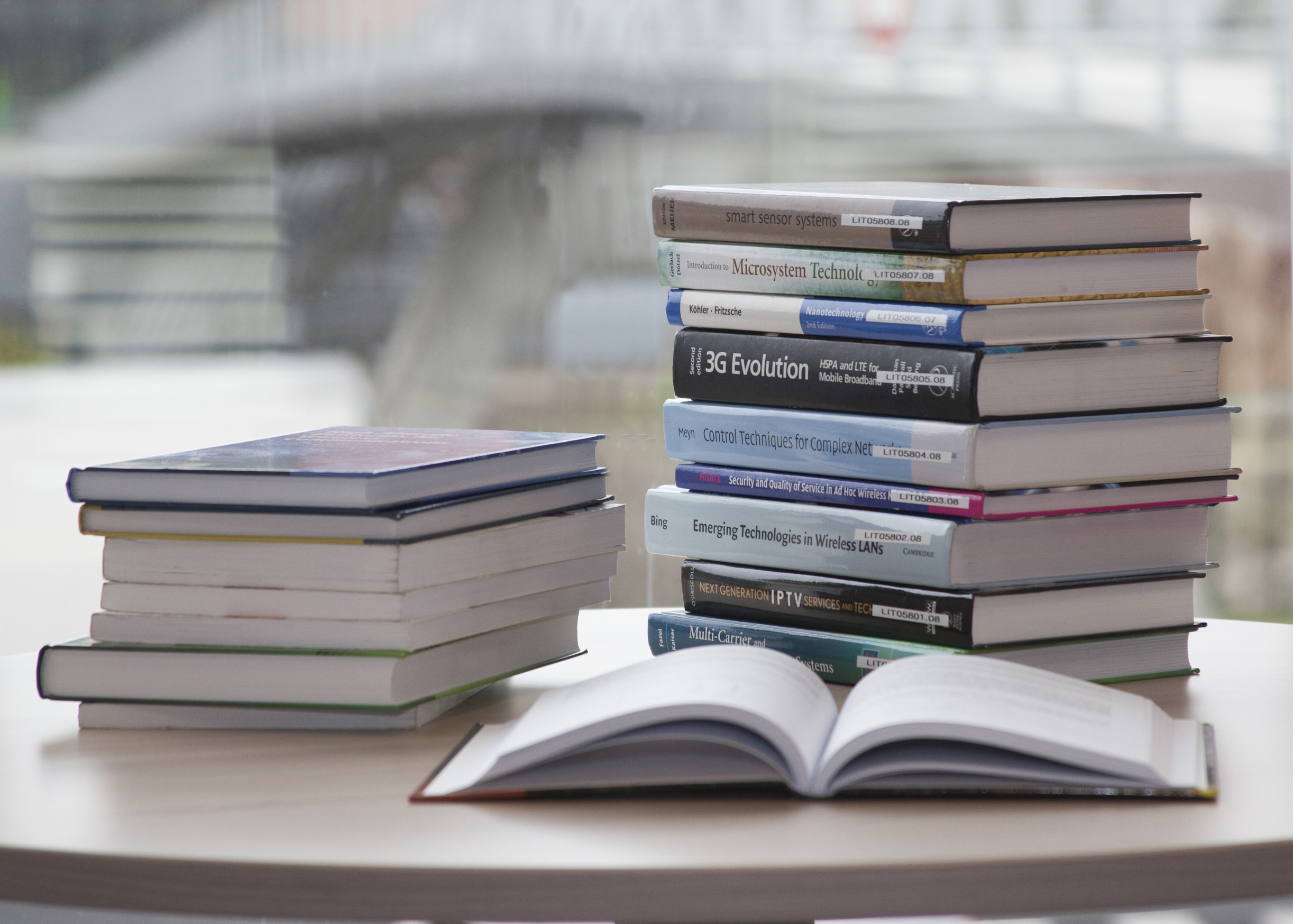 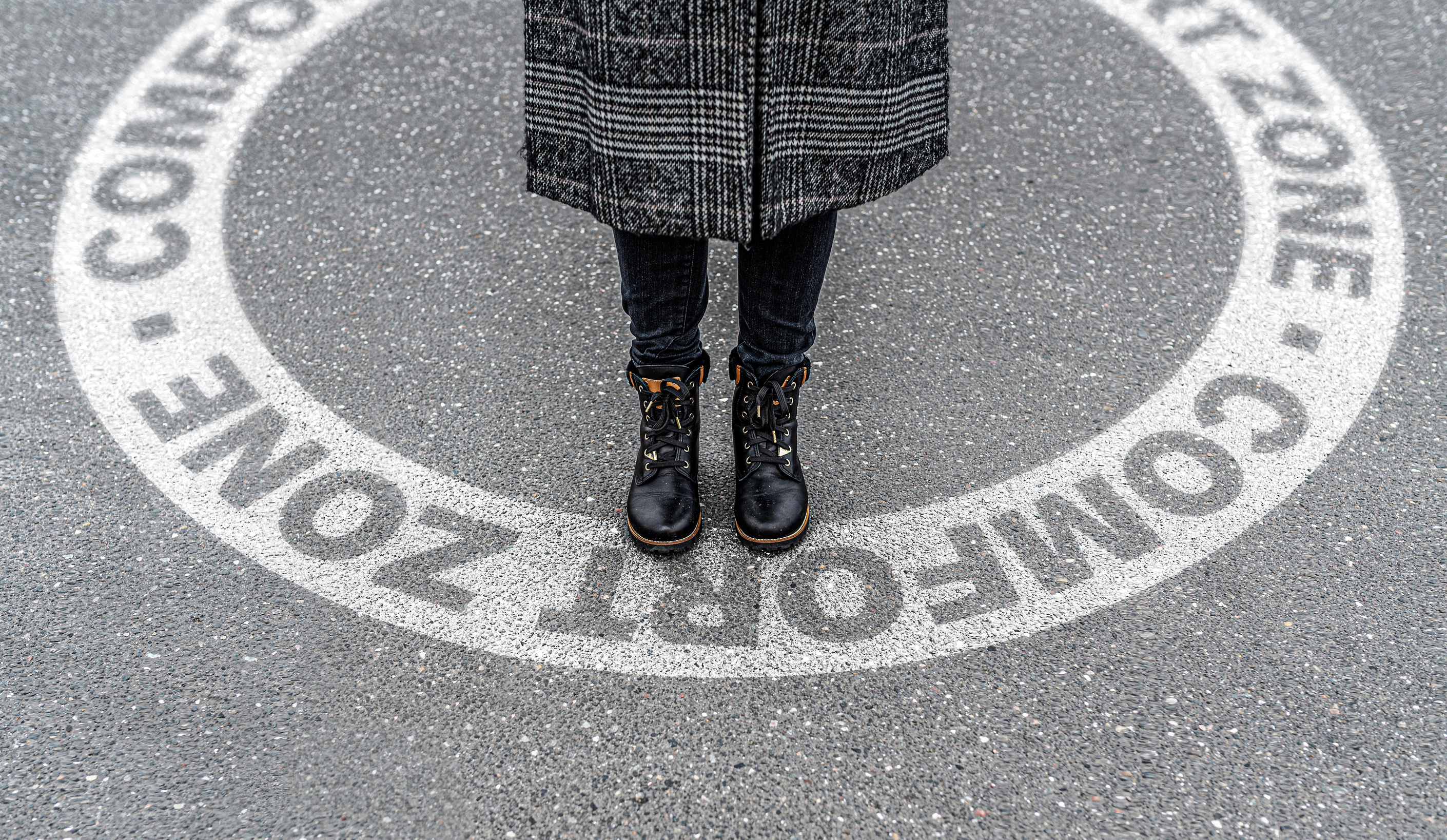 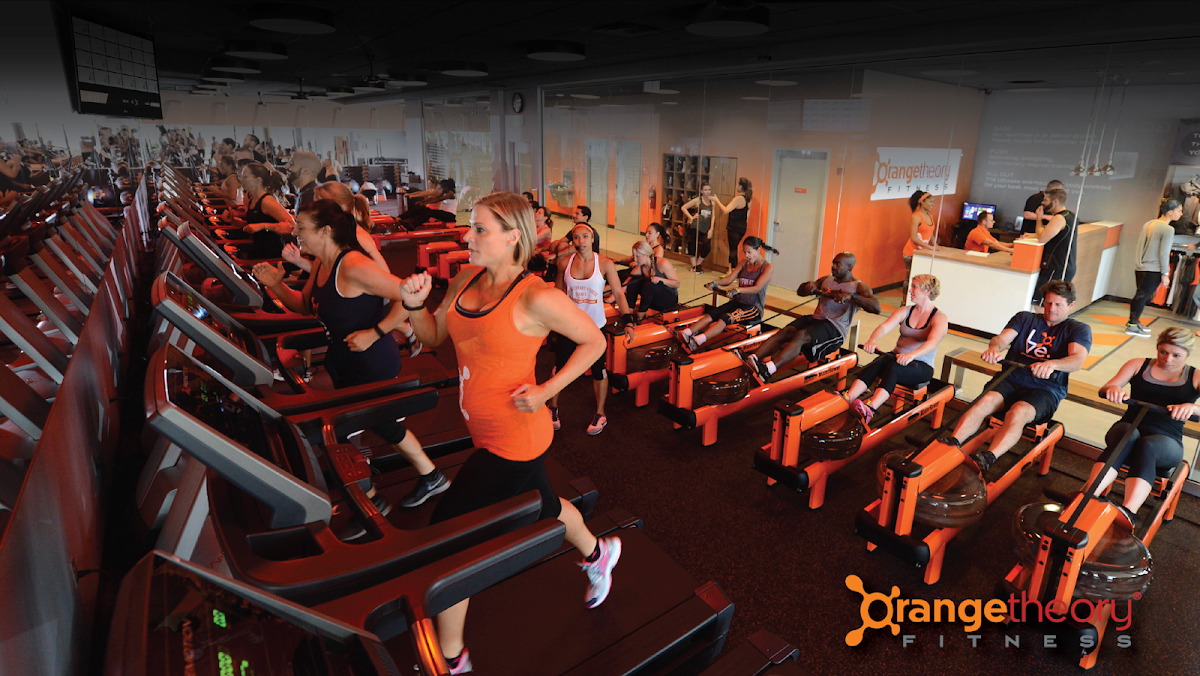 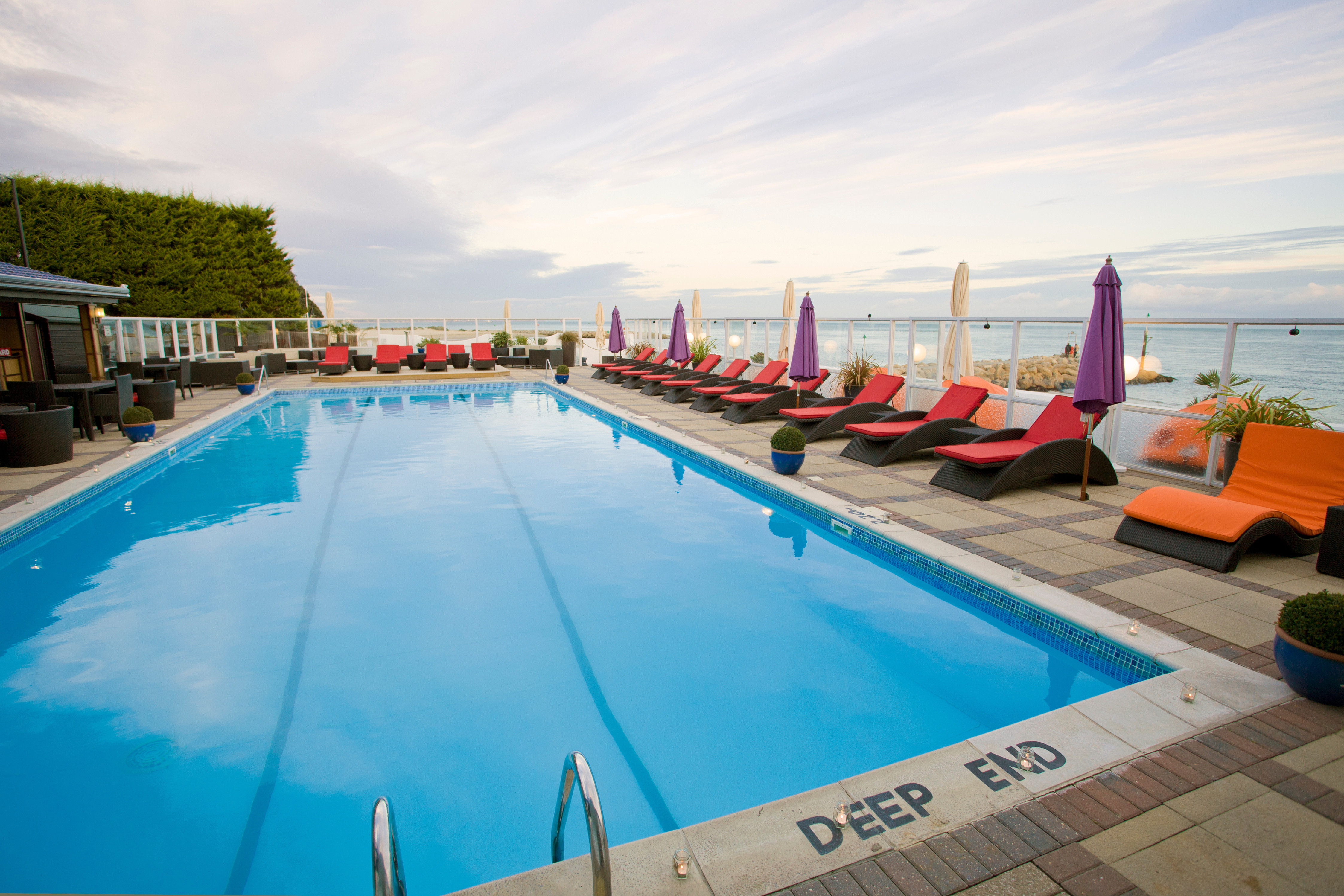 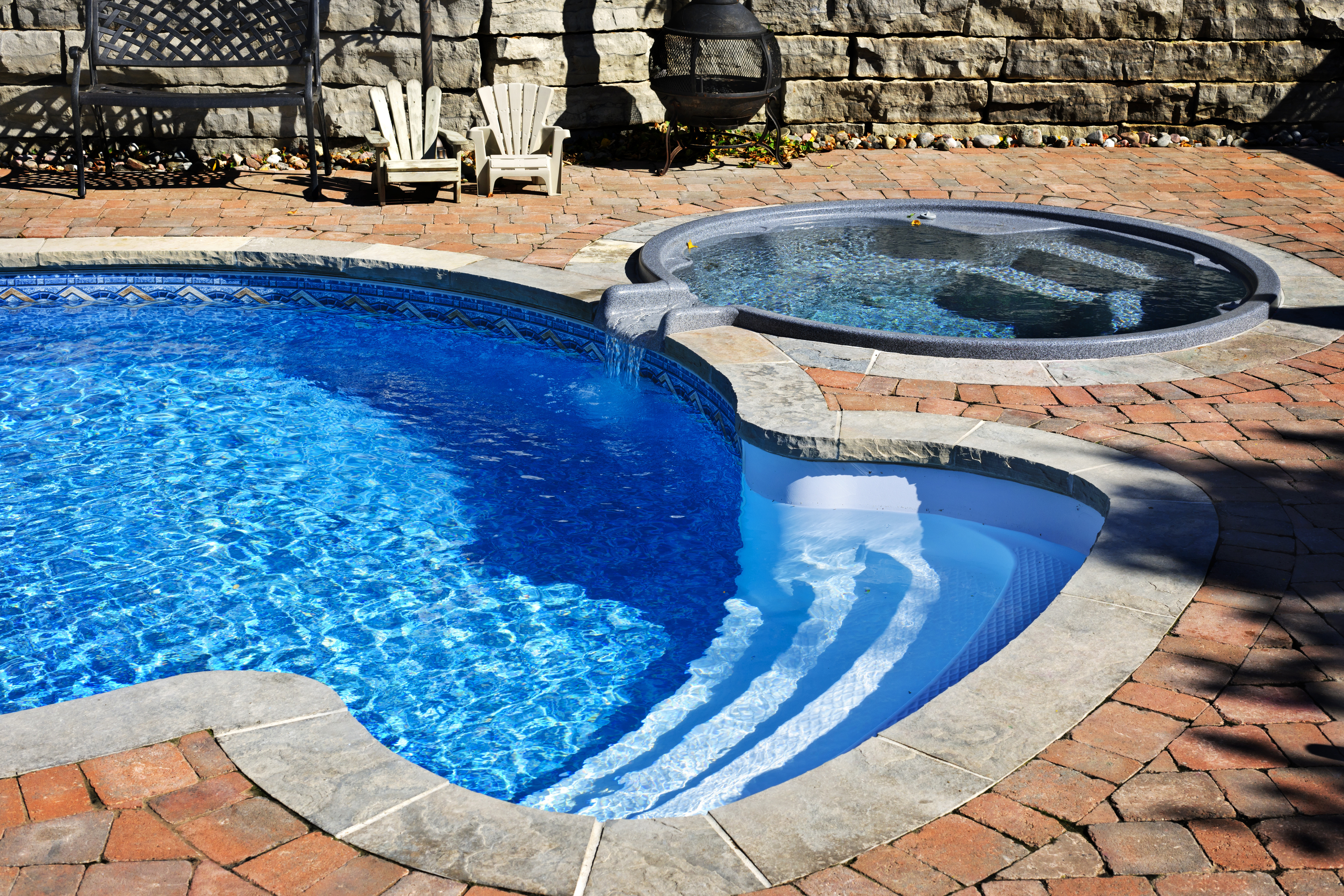 DEPLOY
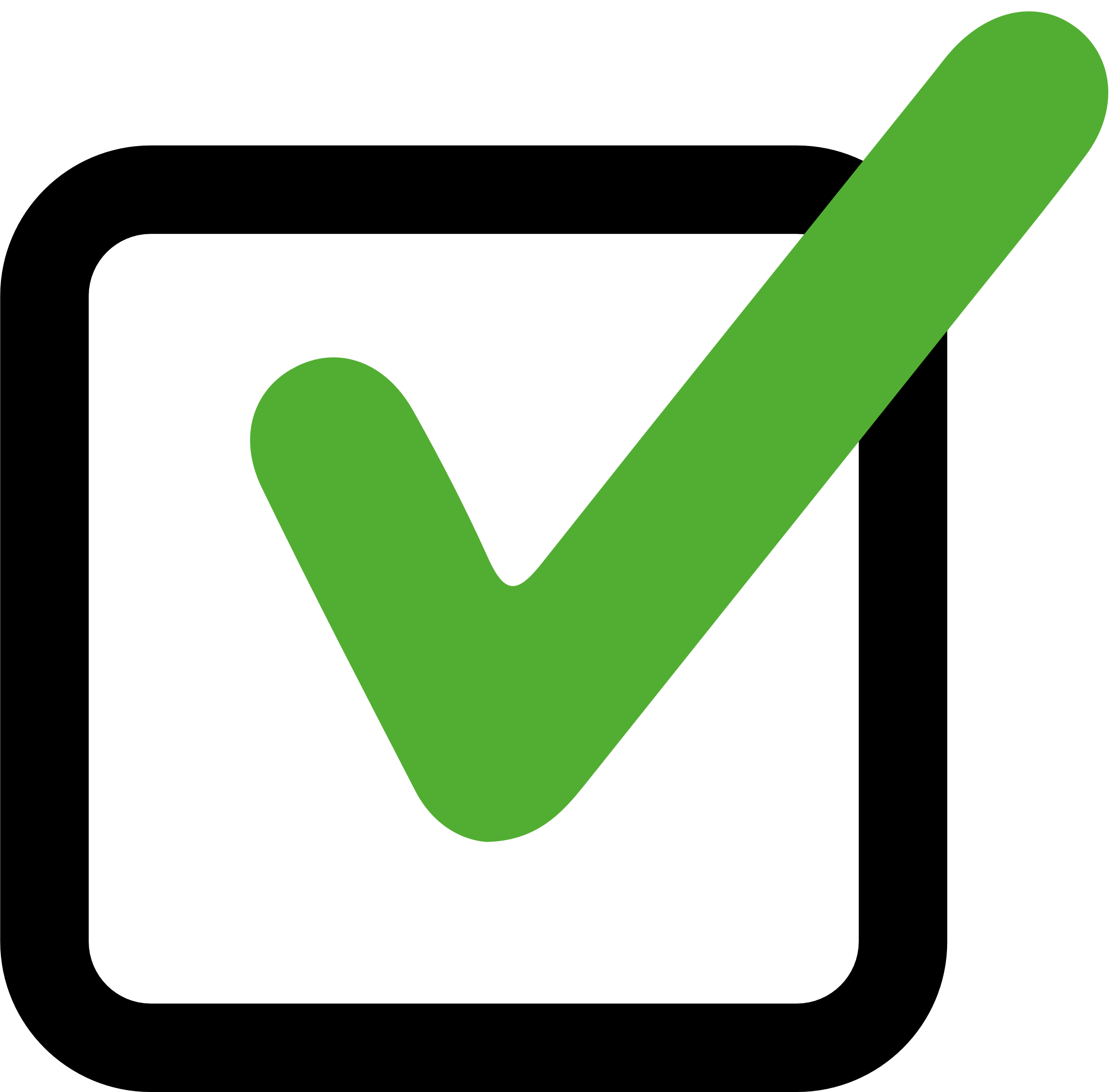 Am I doing something that I love?
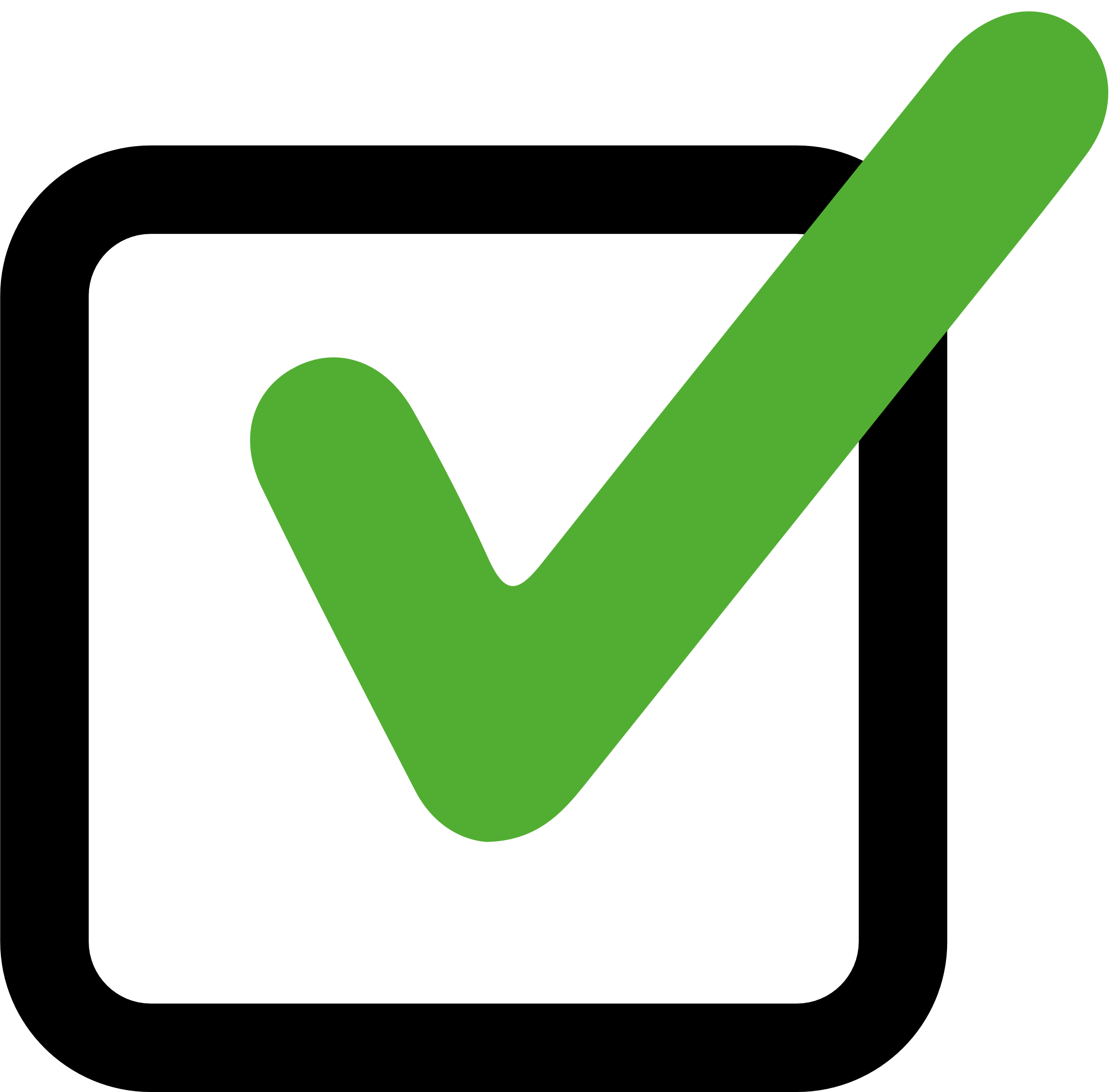 Am I doing something I am great at?
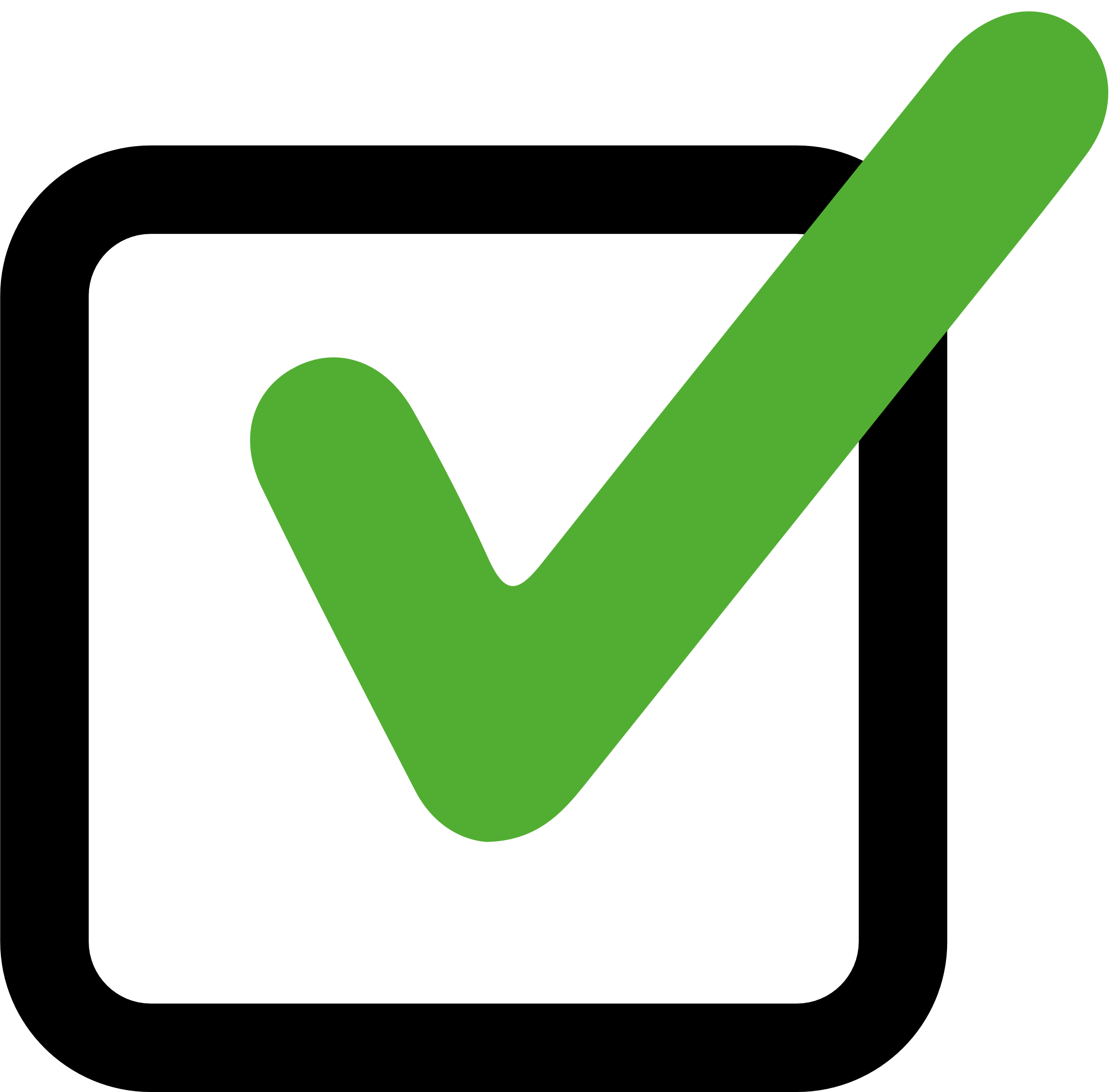 Am I making a positive impact?
SKILL
SUPERPOWER
Identify three people. 
What is each person's skill?
What is each person's superpower?
How does their superpower fuel their success?
Mentorship Guide + 
Feedback & Thoughts
Scan this QR code
2. Enter this code on the screen
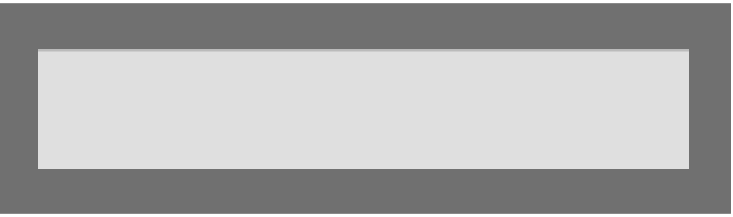 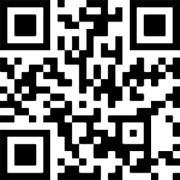 MENTOR
Stay in touch!
adam@adammendler.com
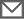 @adammendler
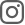 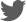 adammendler
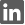 or go to talk.ac/adam